Муниципальное  казенное дошкольное образовательное учреждение
Ребрихинский детский сад «Улыбка»
«Возможности использования информационно- коммуникативных технологий в дошкольном образовании при взаимодействии с семьями воспитанников ДОУ»
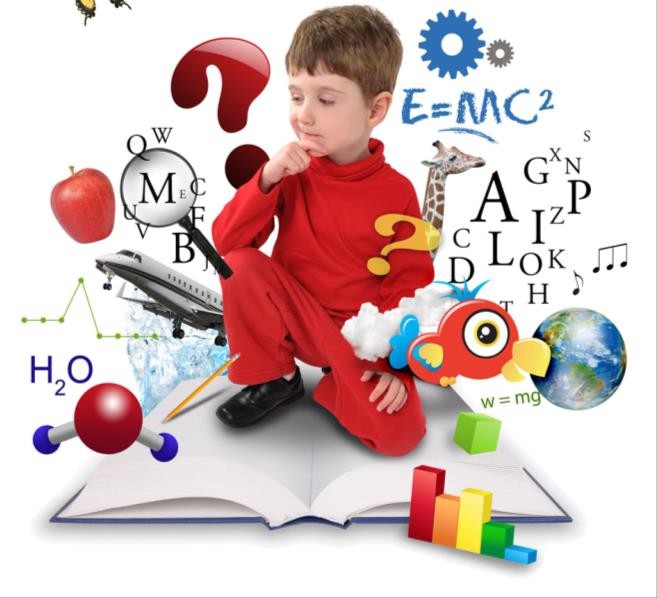 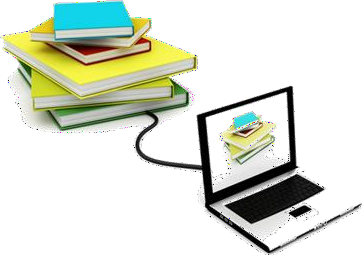 Ребриха, 2024
ИНФОРМАЦИОННАЯ СПРАВКА
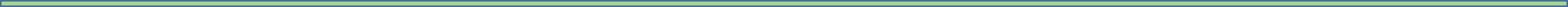 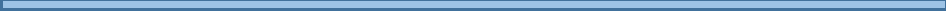 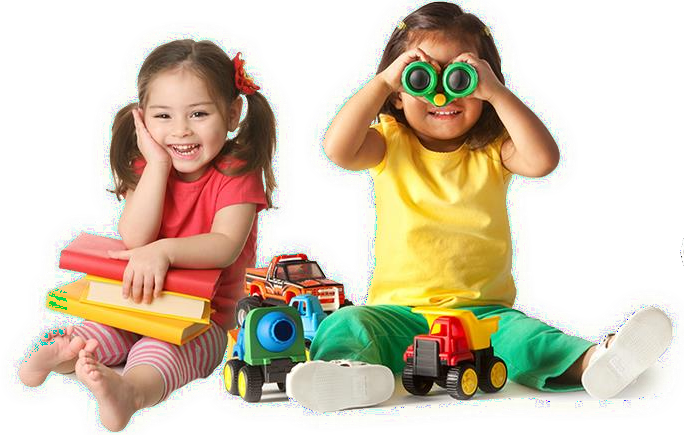 Компоненты цифровой среды:
Взаимодействие всех участников образовательных 
отношений
Разнообразие видов
деятельности с использование цифровых образовательных
    инструментов
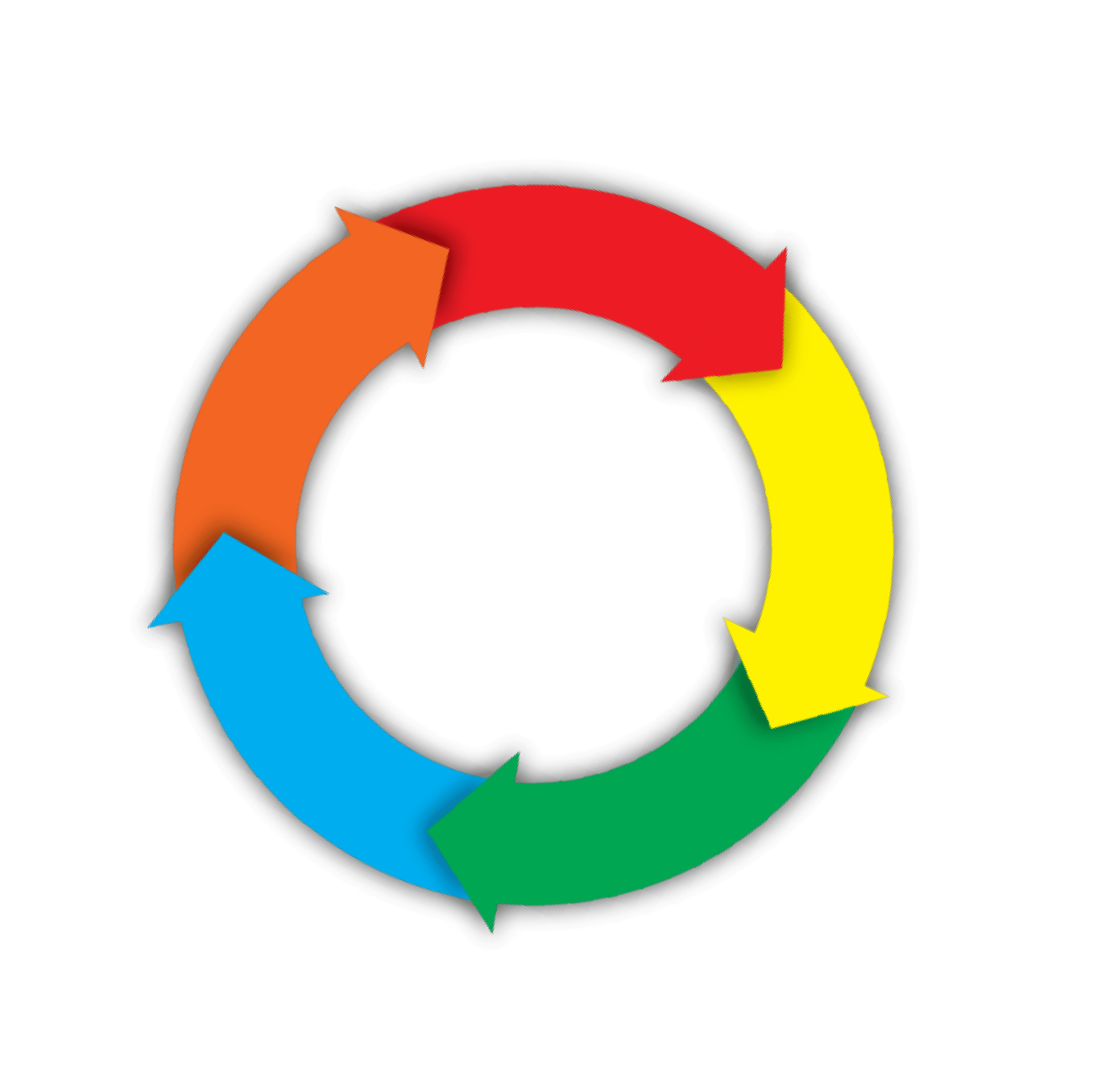 Компетенции педагога в работе
Коммуникационные 
каналы
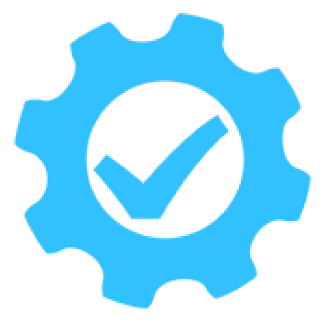 Цифровая среда
Техническое
 оснащение
Информационные образовательные ресурсы
Расширение образовательного пространства за счет внедрения и систематизации
современных цифровых технологий для организации деятельности воспитанников
Реализация индивидуальных образовательных
траекторий развития детей
МИССИЯ ИННОВАЦИОННОГО ПРОЕКТА
Показать, что в условиях дошкольного образовательного учреждения возможно, необходимо и целесообразно создание цифровой образовательной среды, направленной на формирование, творческой, социально  активной личности, а также компетентности участников образовательного процесса в решении учебно-познавательных и профессиональных задач с применением информационно-коммуникационных технологий
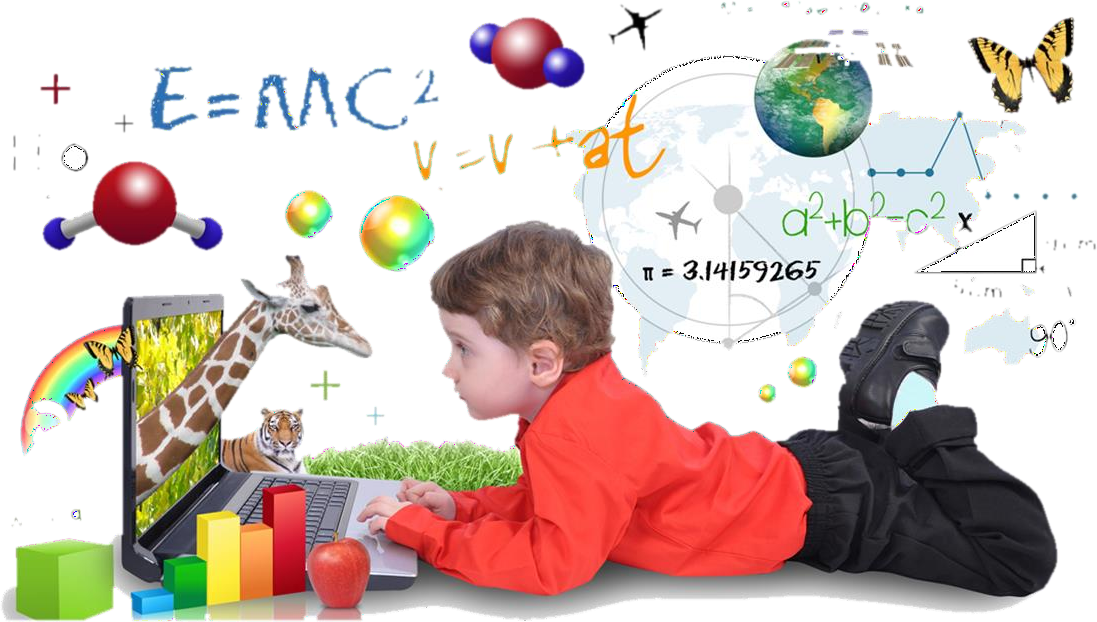 ЦЕЛЕВЫЕ ОРИЕНТИРЫ ИННОВАЦИОННОГО ПРОЕКТА
Создание условий, способствующих развитию информационной культуры воспитанников, педагогов и родителей, повышению качества реализации ФОП ДО.
ЦЕЛЬ
ЗАДАЧИ
1. Обеспечить информационную и методическую поддержку деятельности педагогических работников, повышение компетентности педагогических кадров в области применения информационных и телекоммуникационных технологий.
2. Экономить время подготовки к занятиям.
3. Повысить удобство проведения педагогической диагностики и наблюдения за образовательным процессом.
4. Обогатить условия образовательного процесса для мотивации и активизации воспитанников.
5. Оптимизировать время при подготовке и проведения конкурсов, аттестации, других мероприятий.
6. Самостоятельно планировать траекторию своего профессионального развития.
1. Расширить образовательные возможности ребенка.
2. Повысить прозрачность образовательного процесса.
3. Облегчить коммуникацию со всеми участниками образовательного процесса.
4. Стать активным участником образовательного процесса.
5. Получить поддержку, помощь и консультацию специалистов.
ЛЕСТНИЦА УСПЕХА
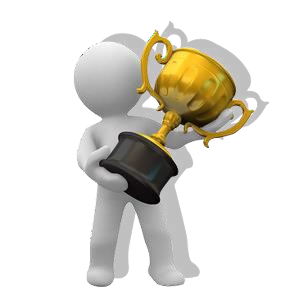 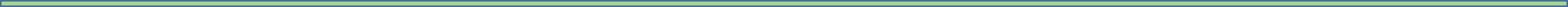 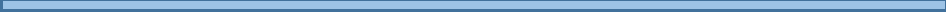 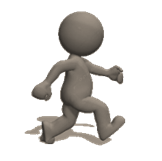 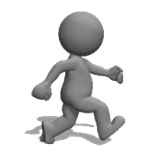 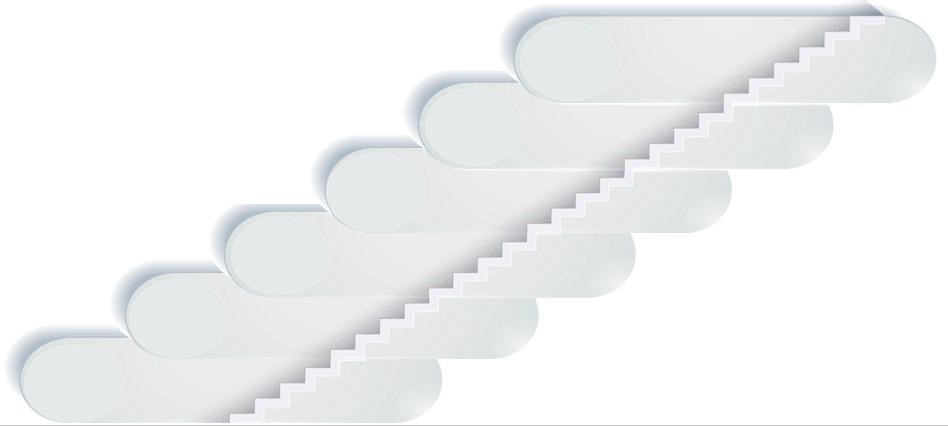 Трансляция опыта работы ДОУ ( мастер-классы, видеоролики, семинары, конференции)
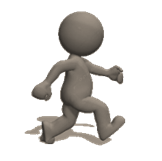 Использование электронных ресурсов для работы с родителями
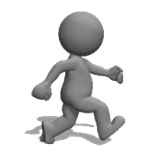 Участие в мероприятиях муниципального  и регионального уровней, конкурсы, марафоны, фестивали итд
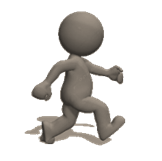 Повышение квалификации педагогов по использованию ИКТ в образовательном процессе
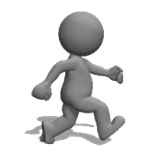 Создание творческой группы, занимающейся  разработкой и        реализацией инновационного проекта; сопровождение официального сайта ,профиля ВK, Telegram, Сферум
Оснащение ДОУ необходимым оборудованием рабочих мест педагогов
ЭТАПЫ ПРОЕКТА И ЕГО РЕАЛИЗАЦИЯ
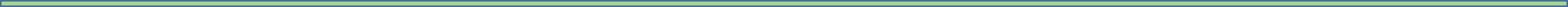 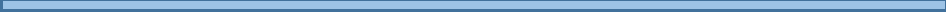 РЕСУРСНОЕ ОБЕСПЕЧЕНИЕ ПРОЕКТА
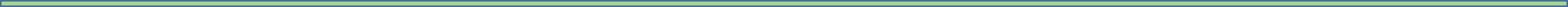 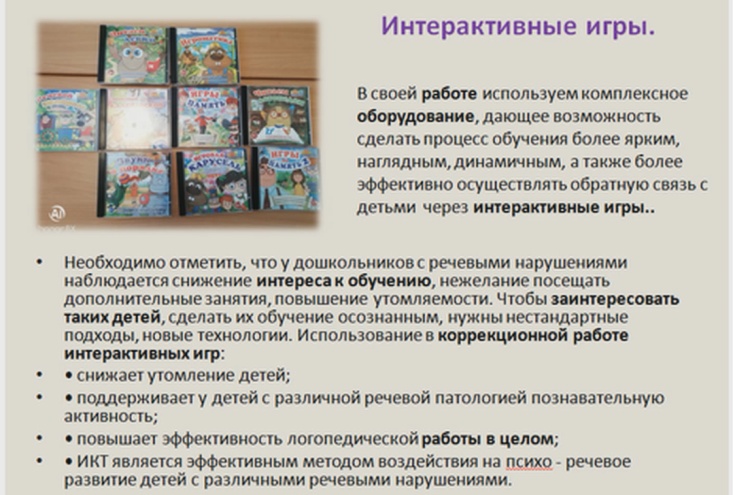 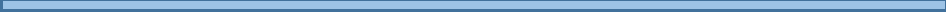 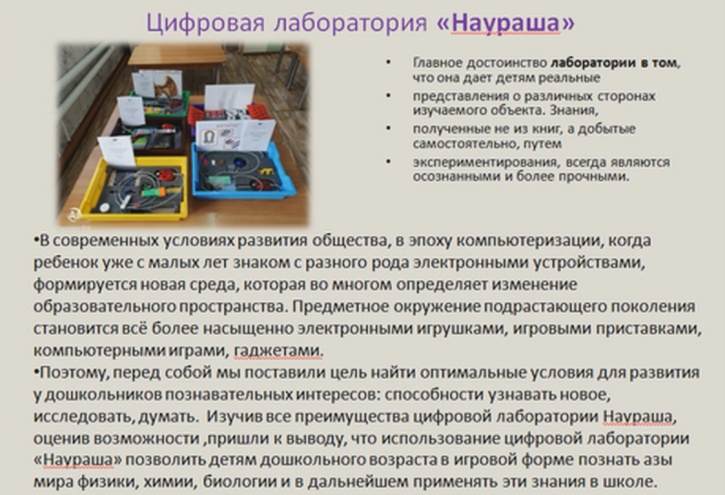 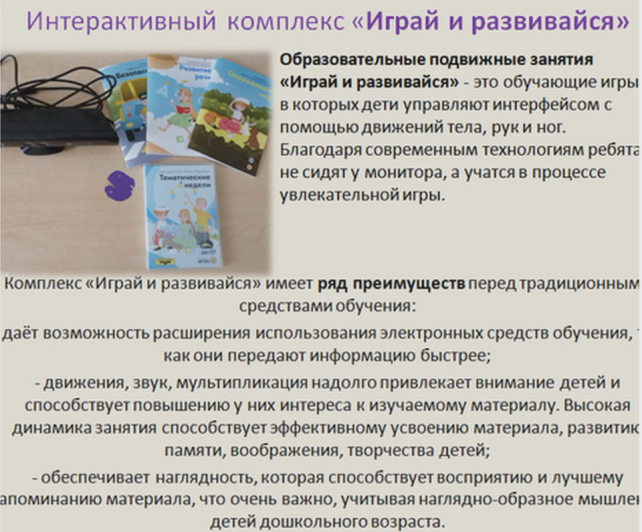 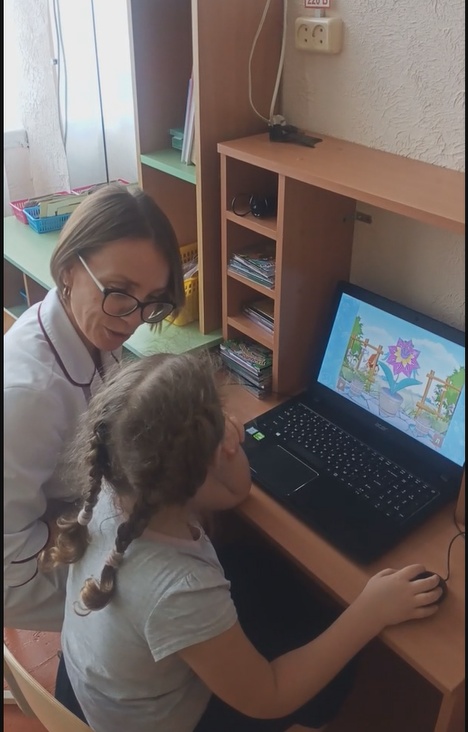 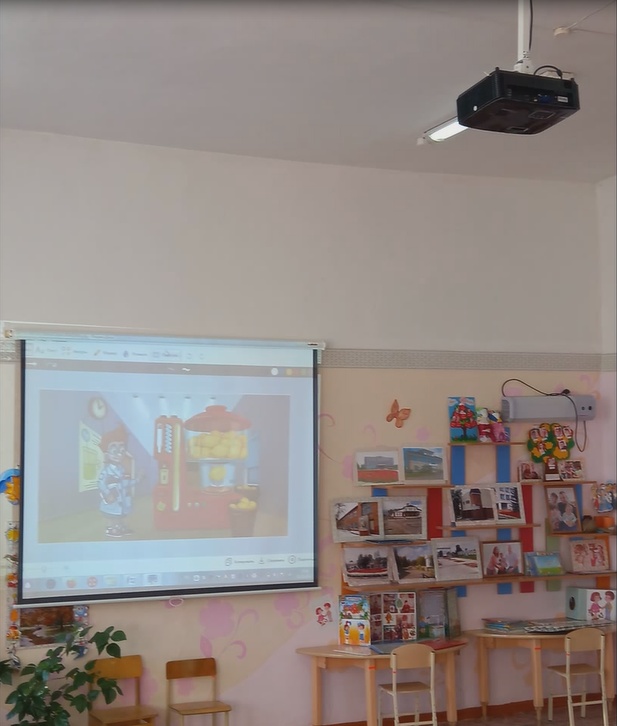 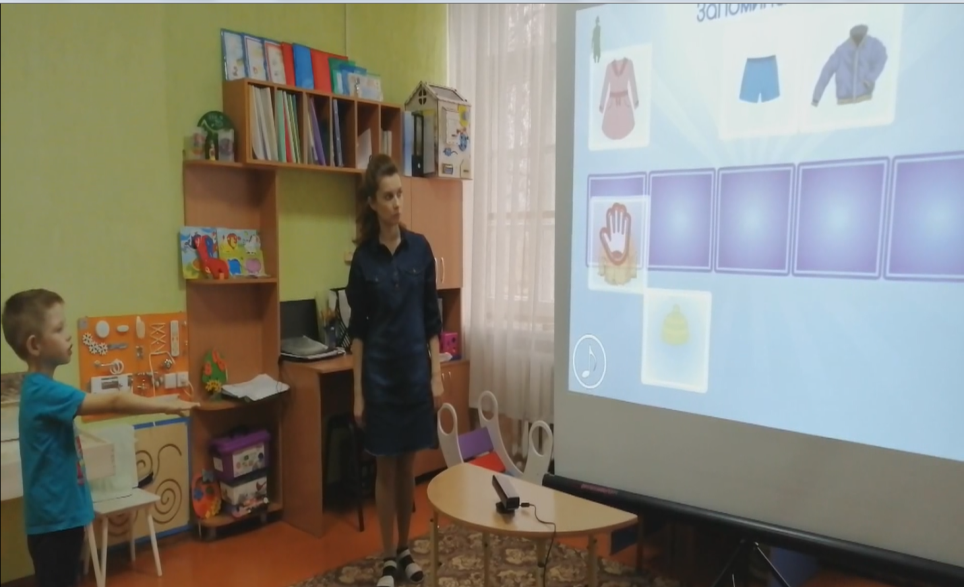 Обучающие семинары , мастер-классы для педагогов
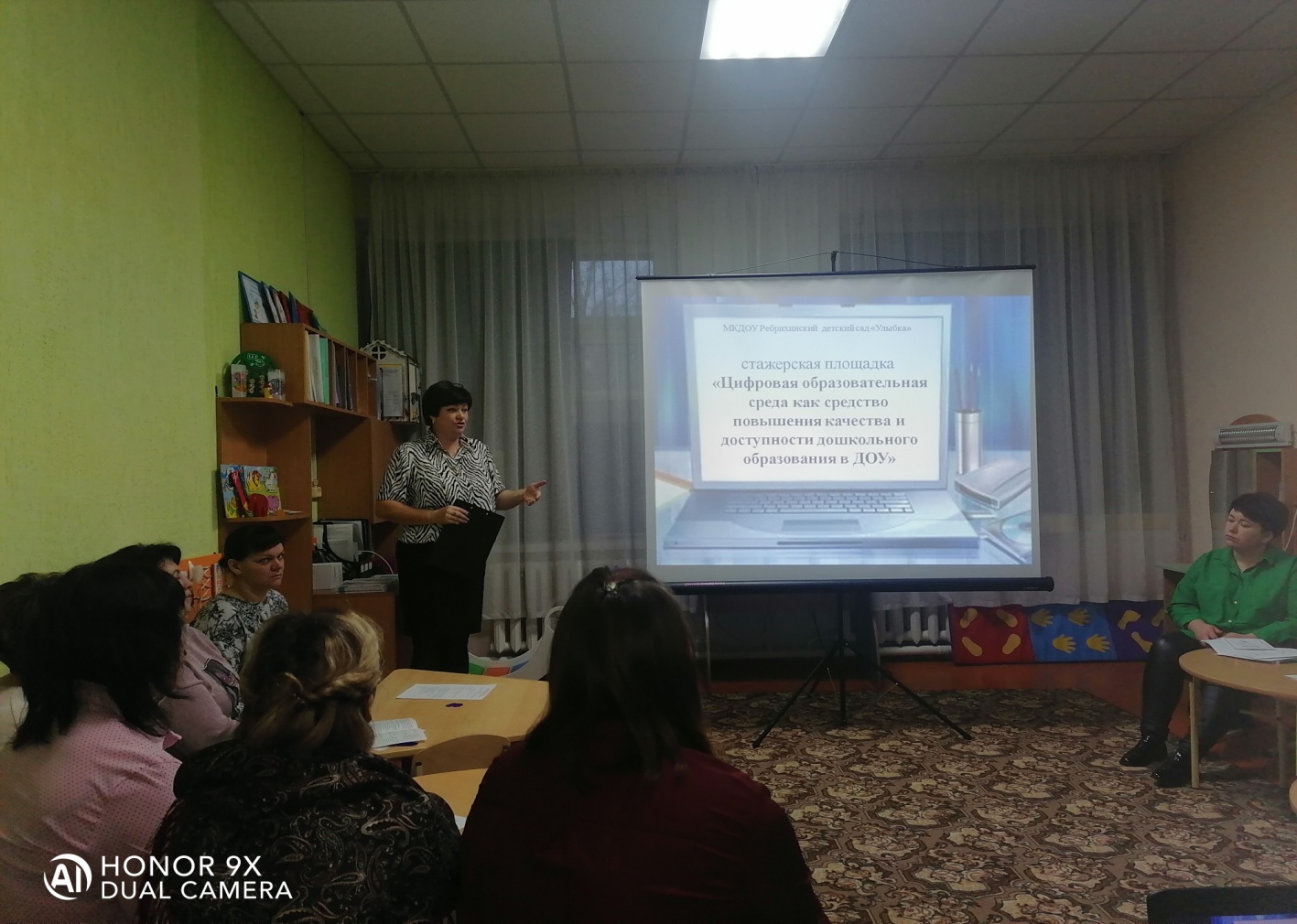 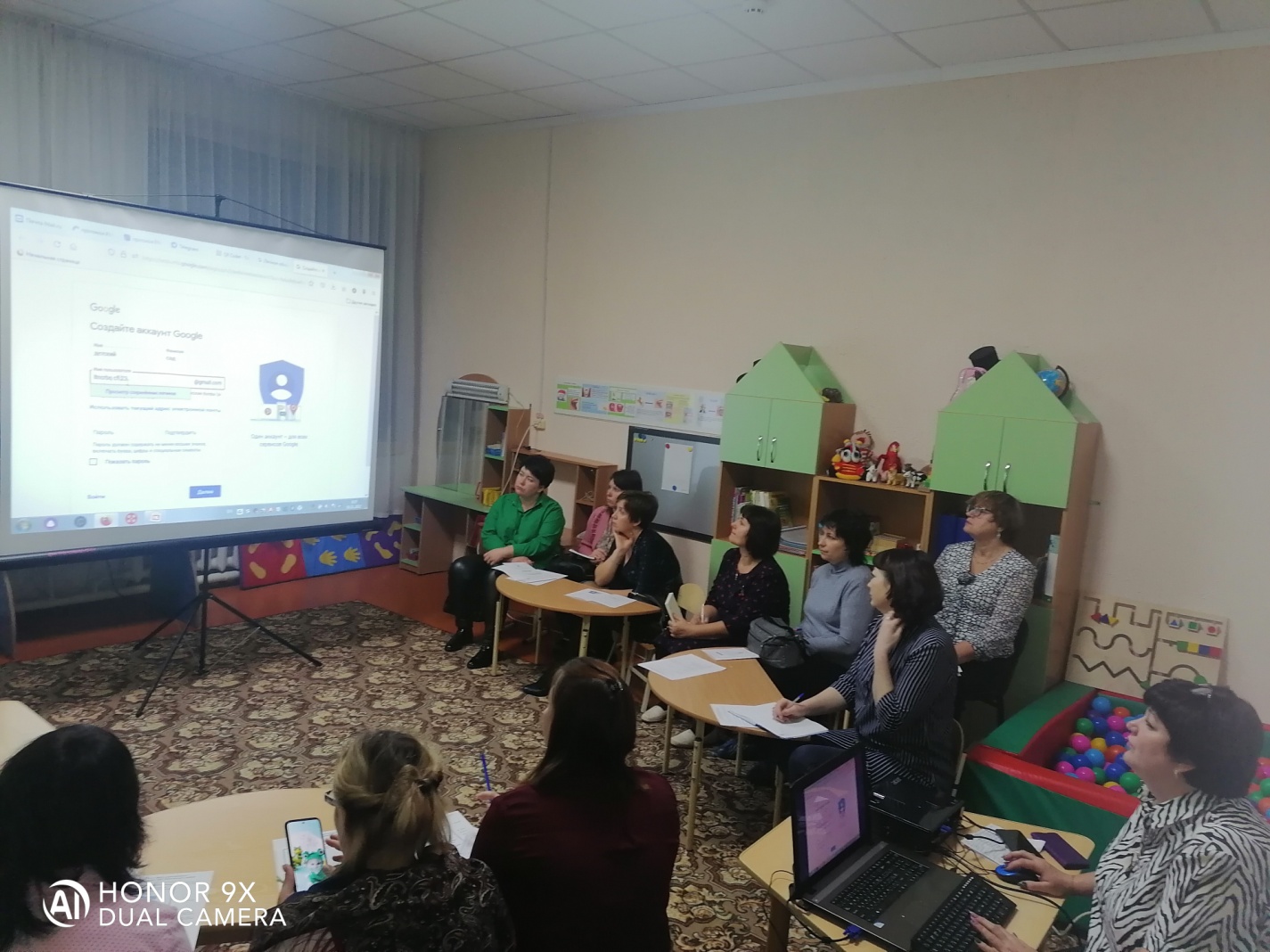 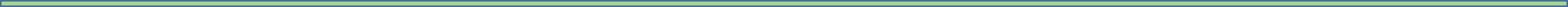 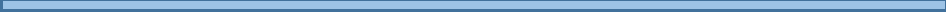 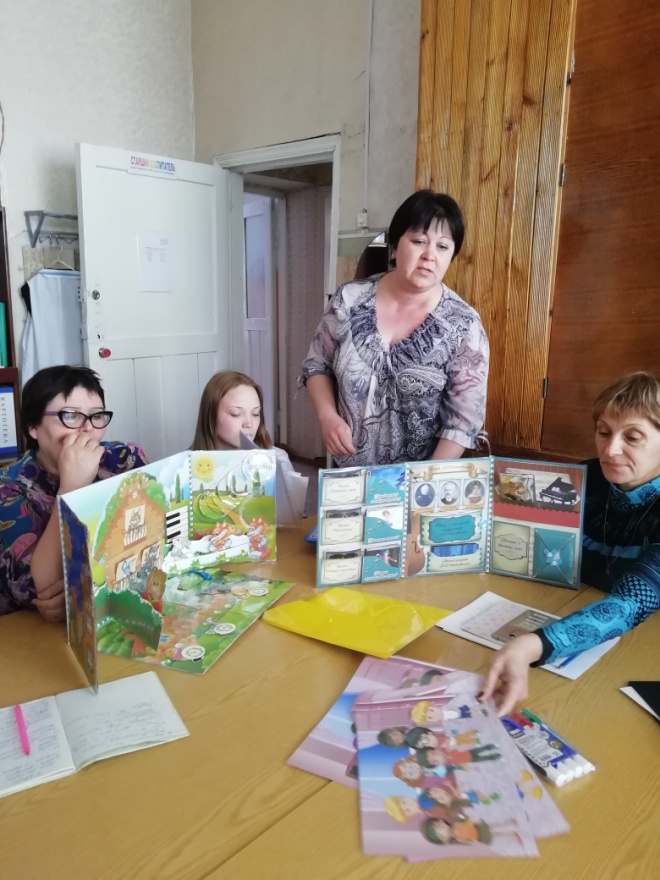 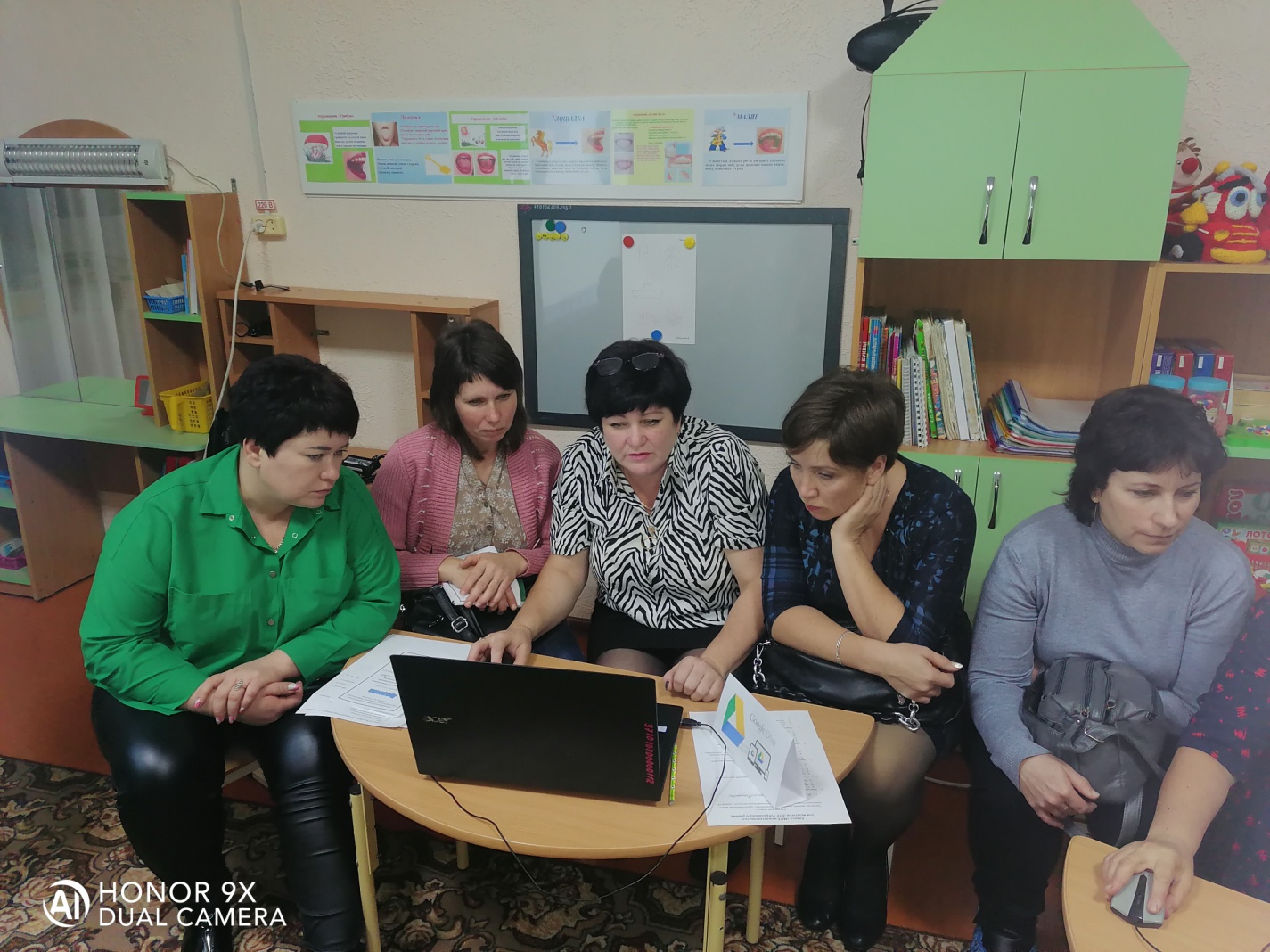 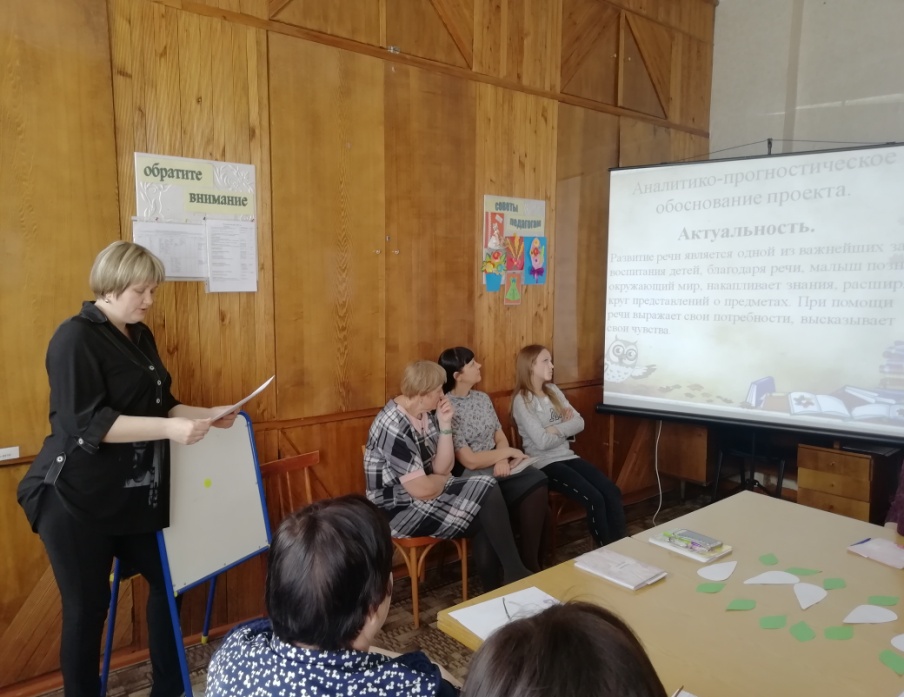 Стажерская практика «Цифровая образовательная среда как средство повышения качества и доступности дошкольного образования в ДОУ
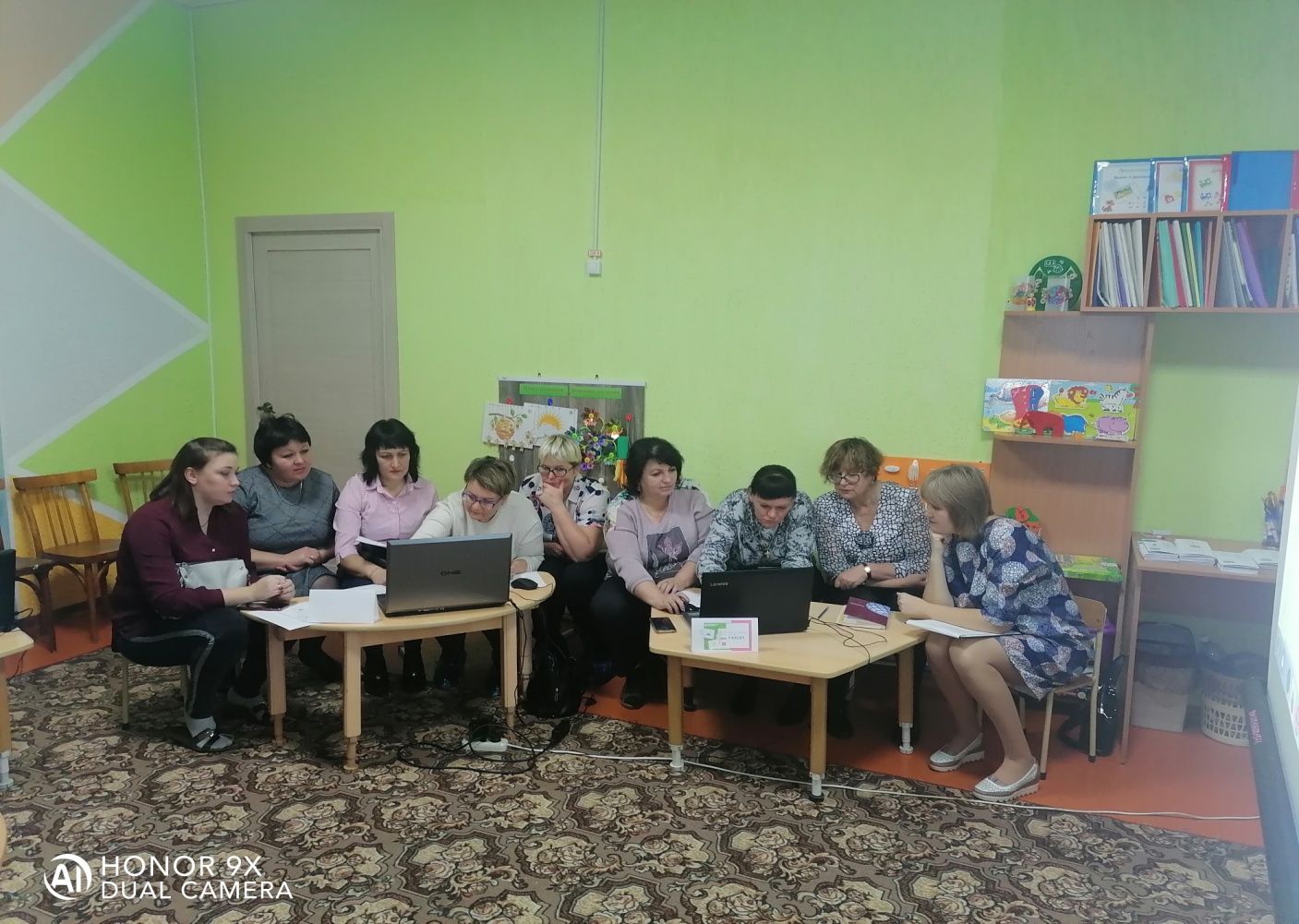 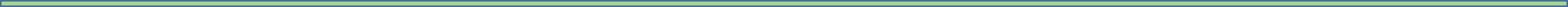 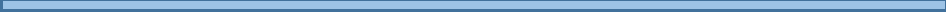 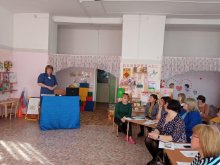 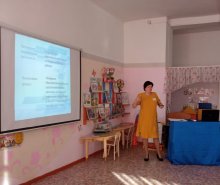 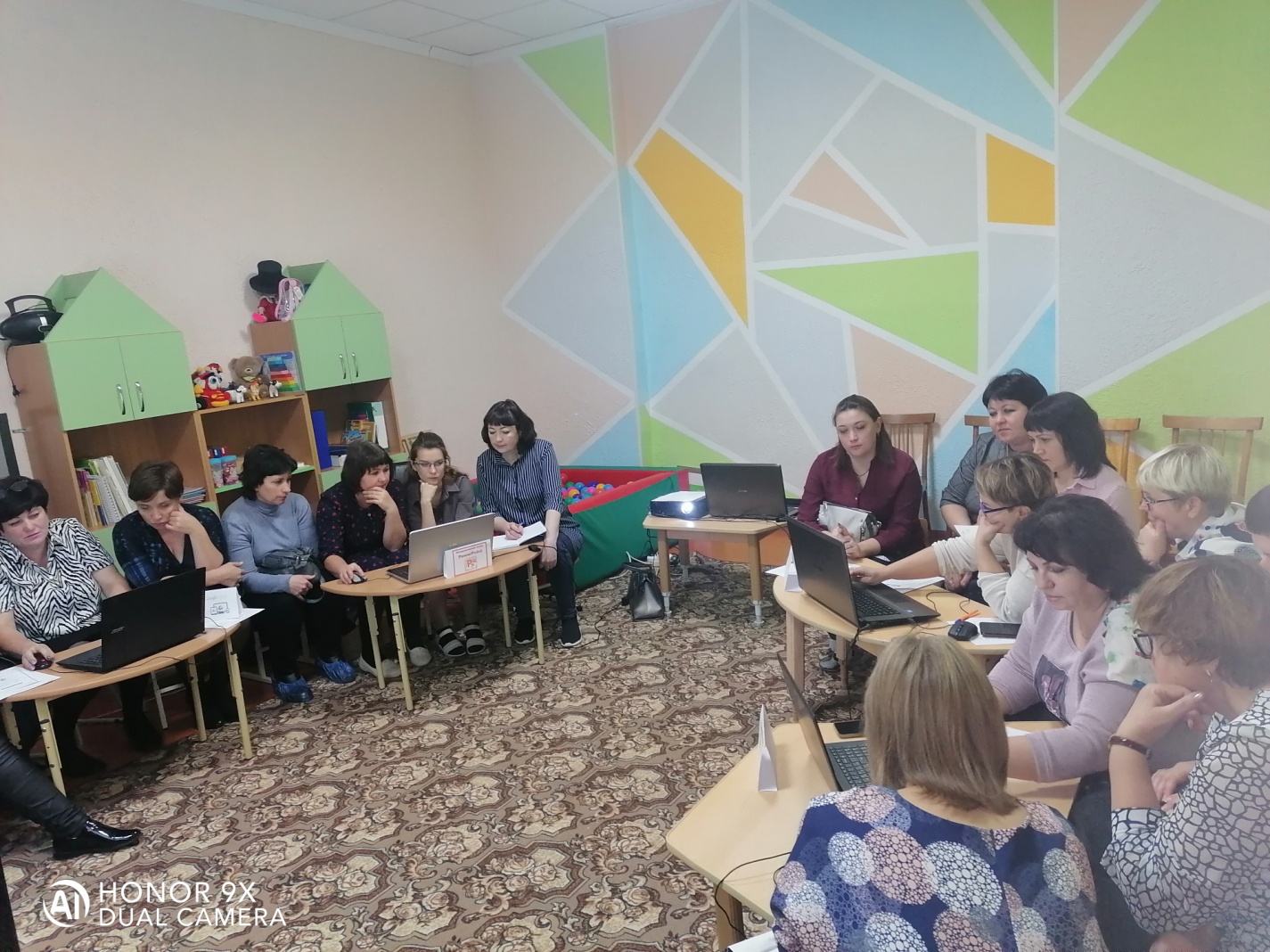 Родительское собрание «Познаем и развиваемся»
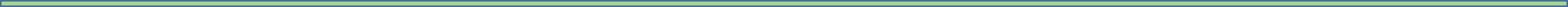 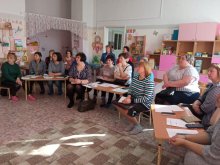 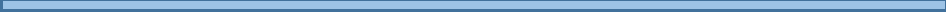 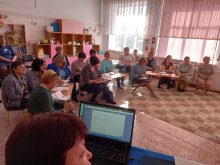 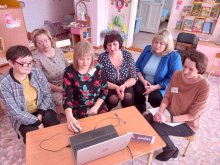 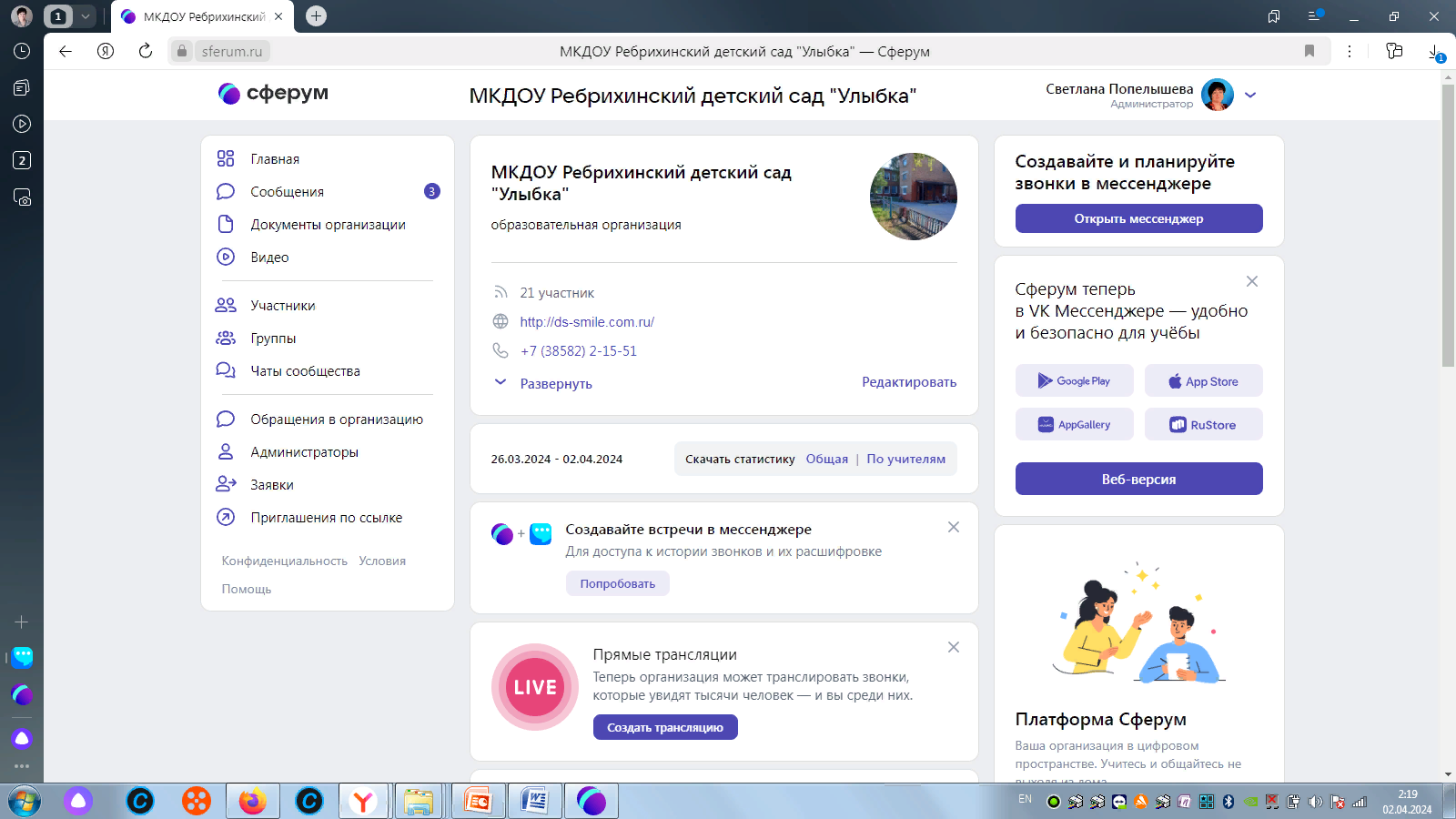 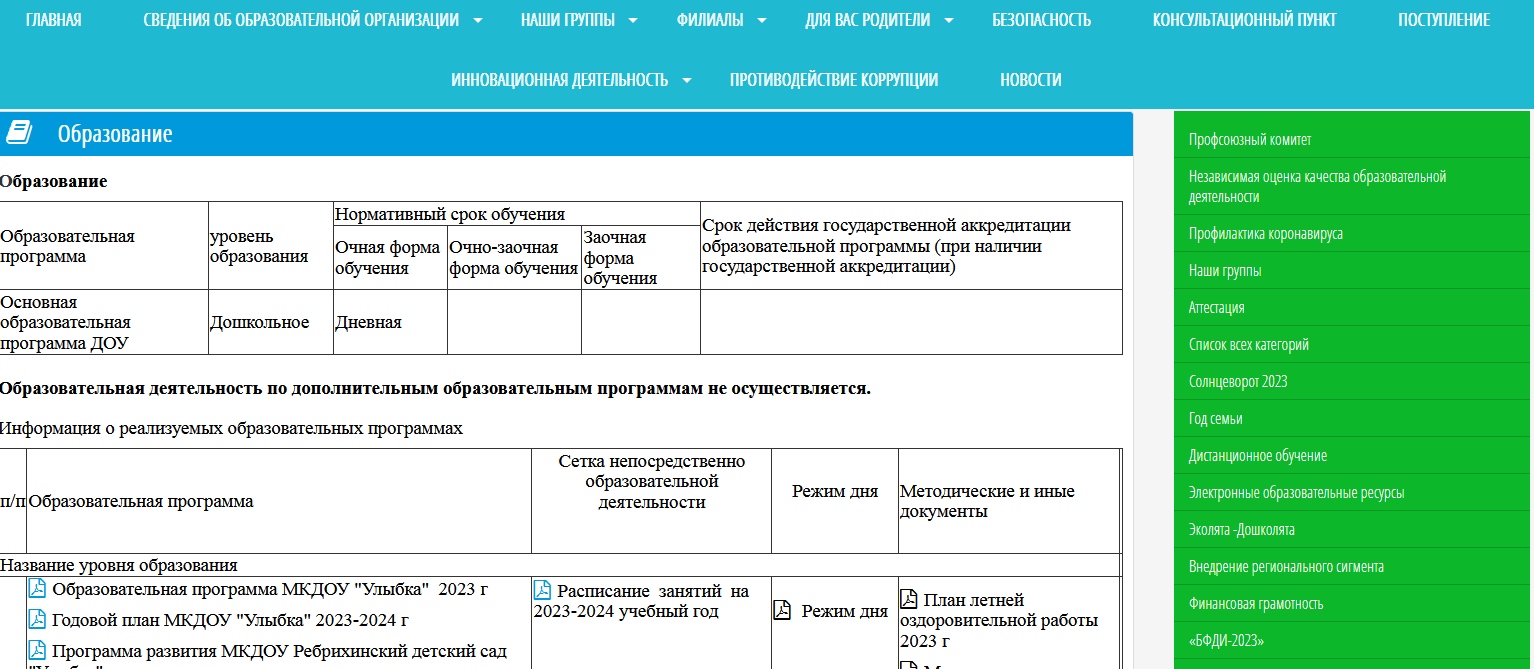 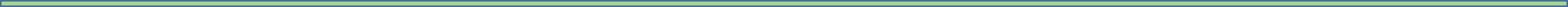 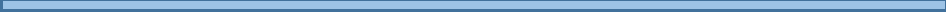 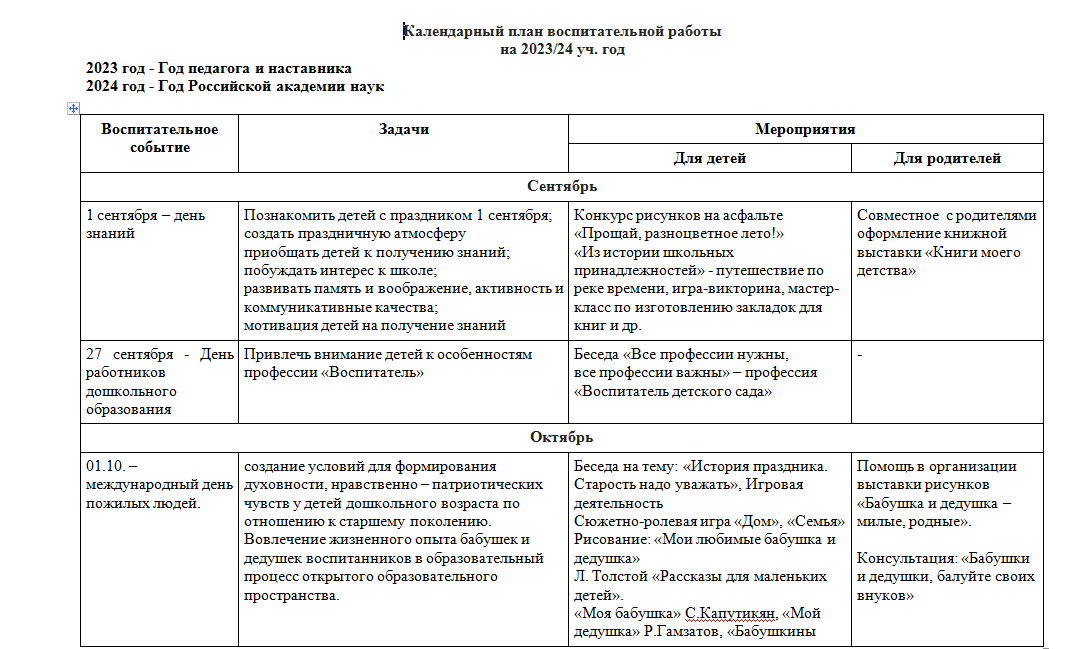 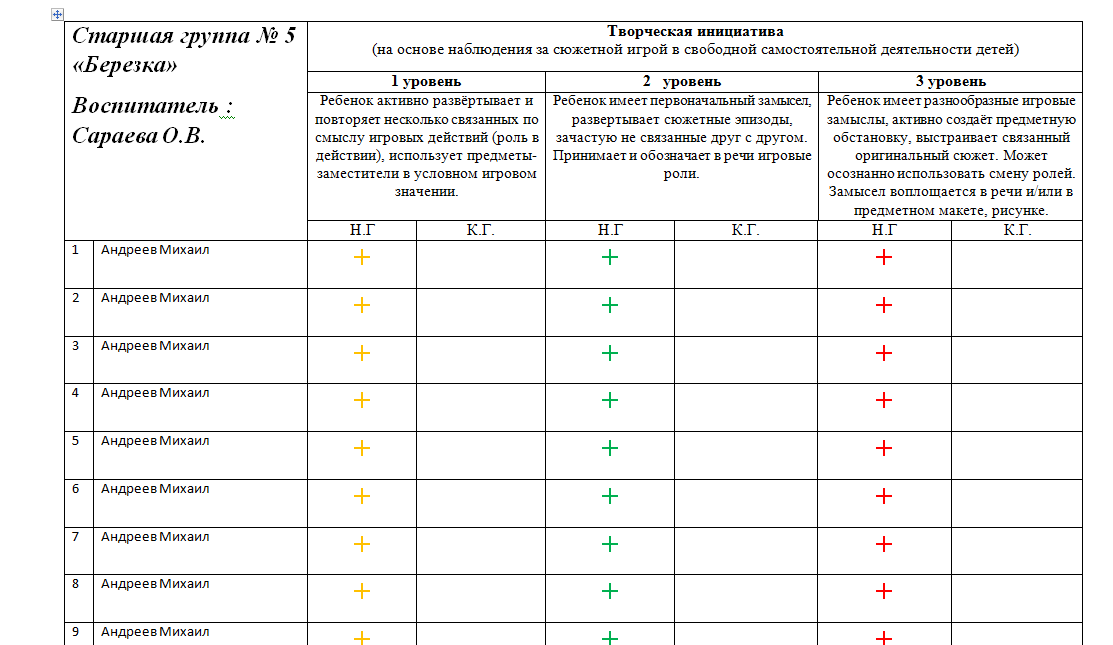 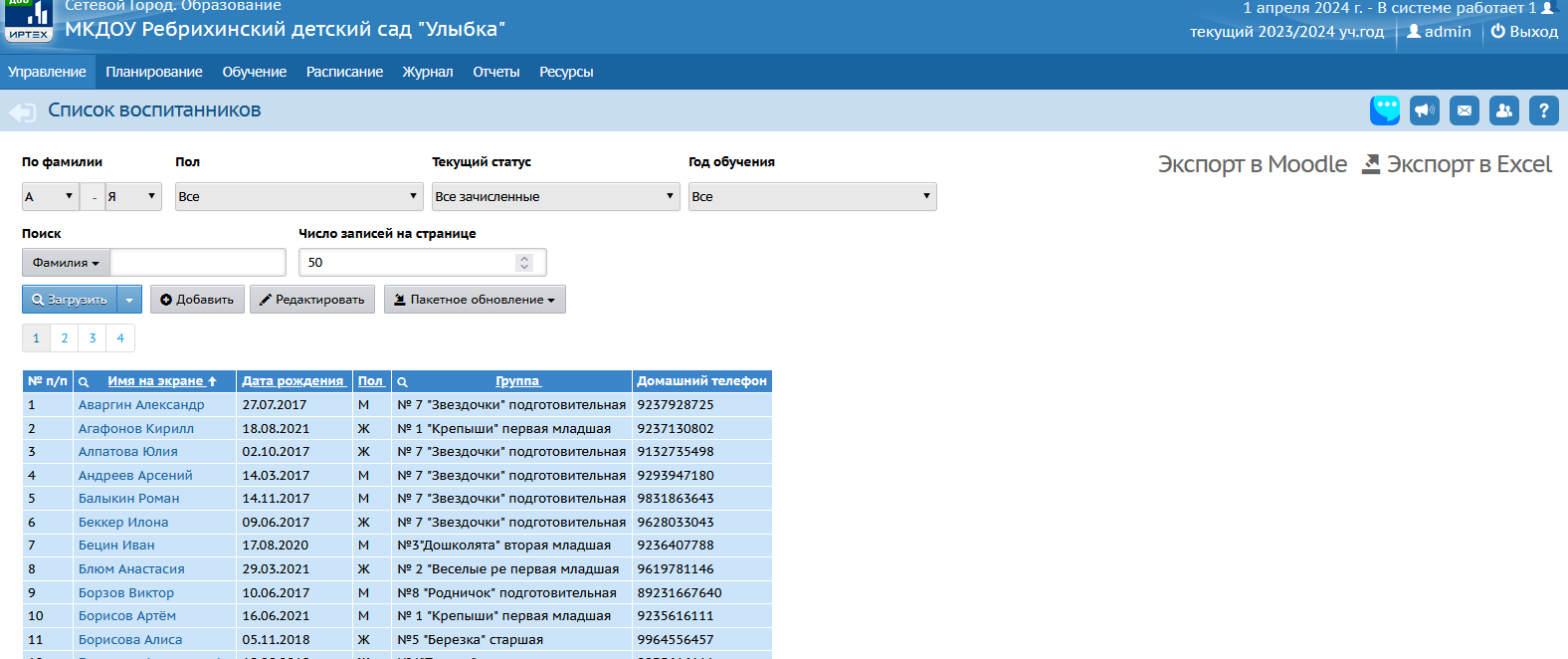 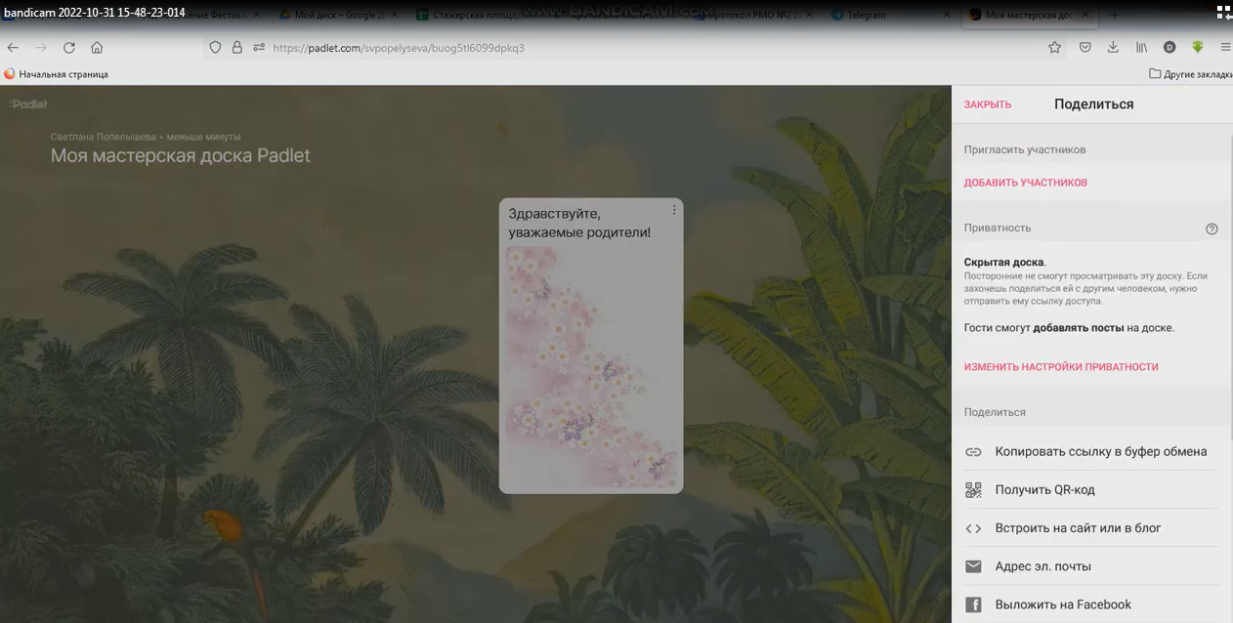 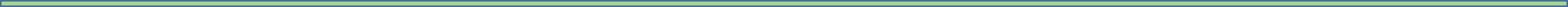 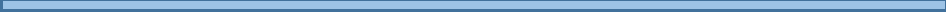 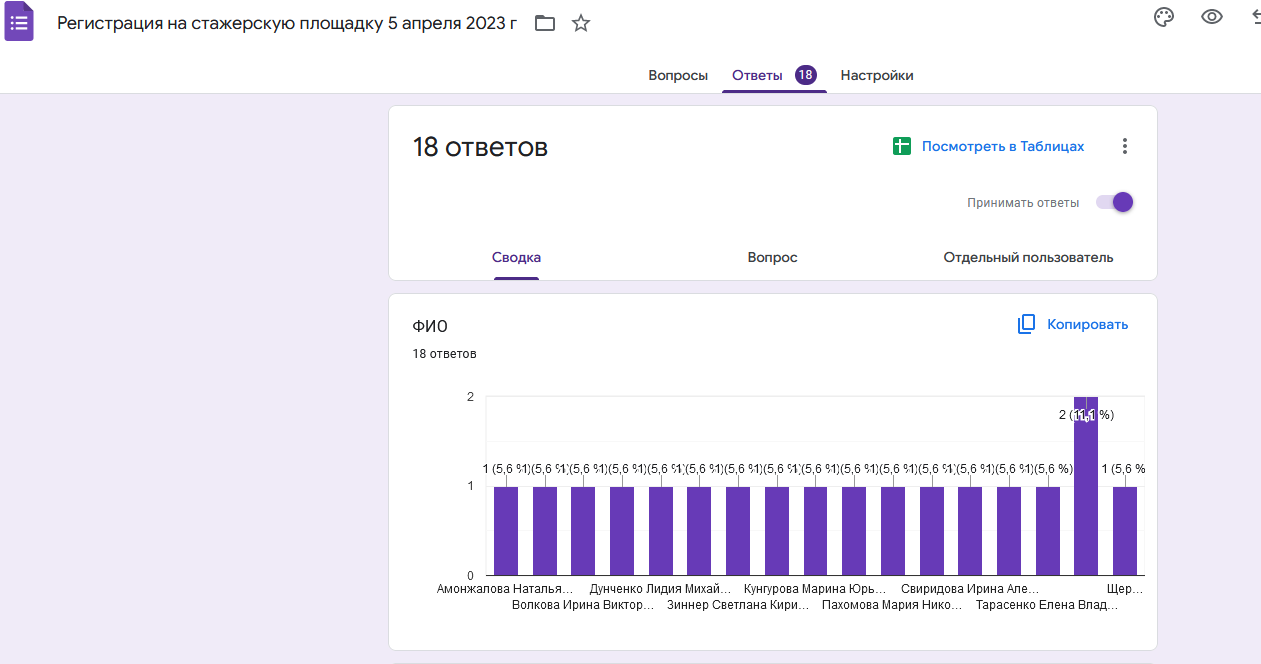 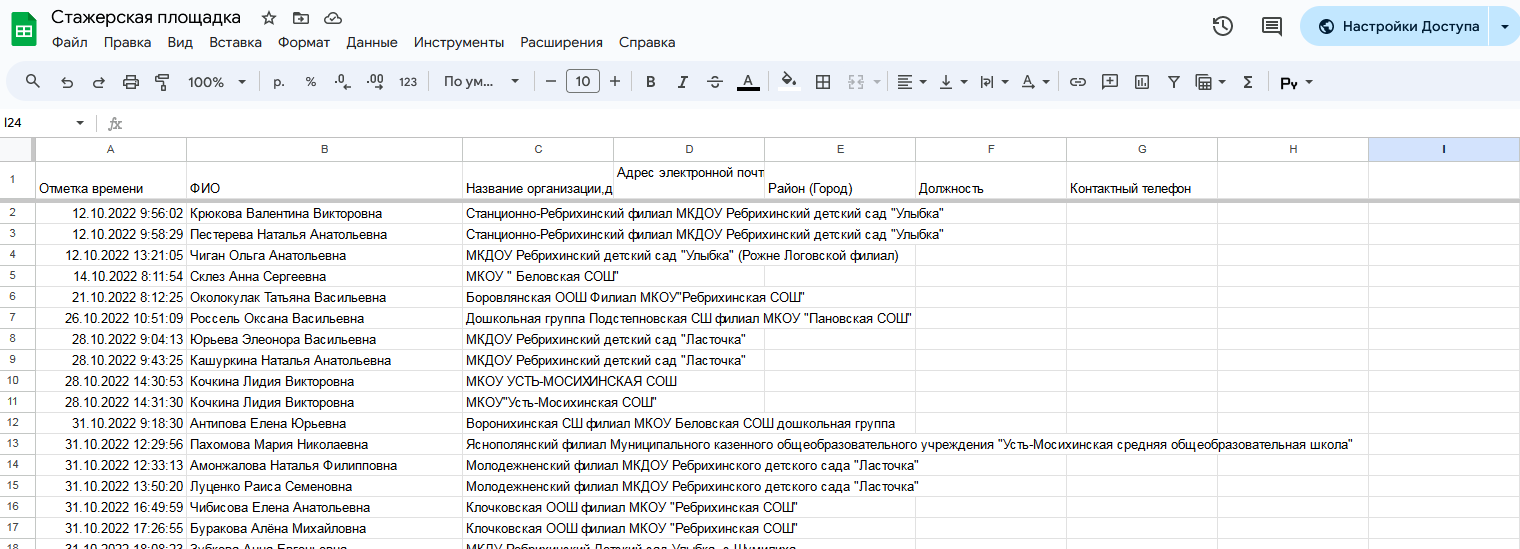 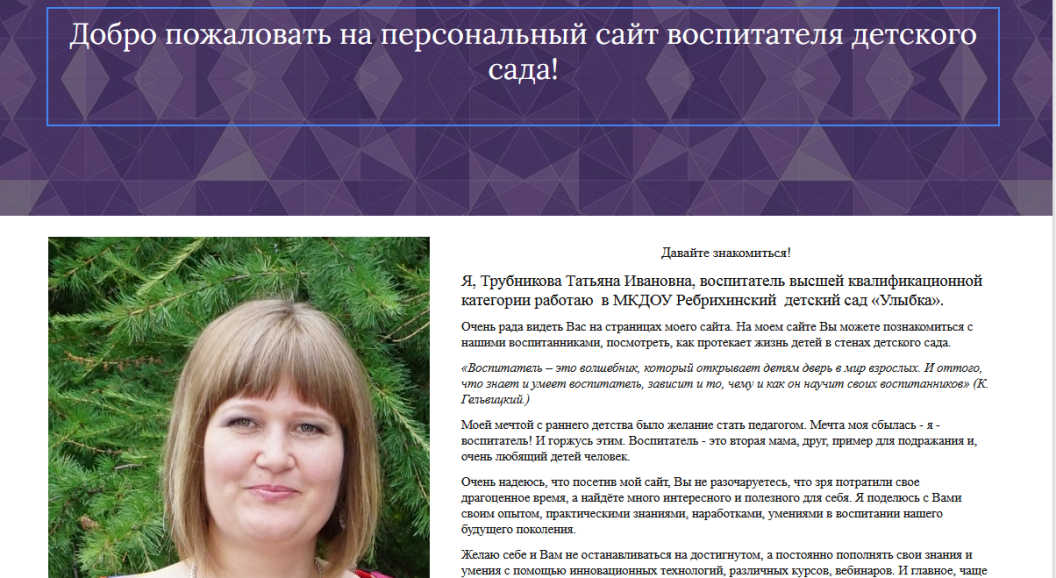 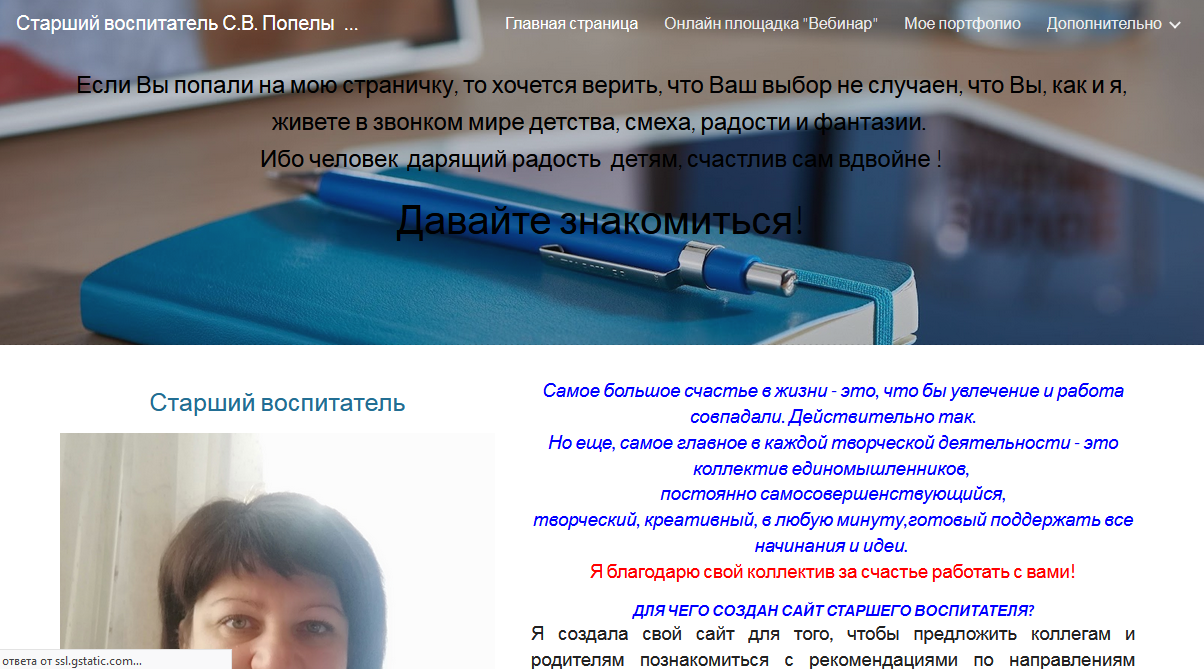 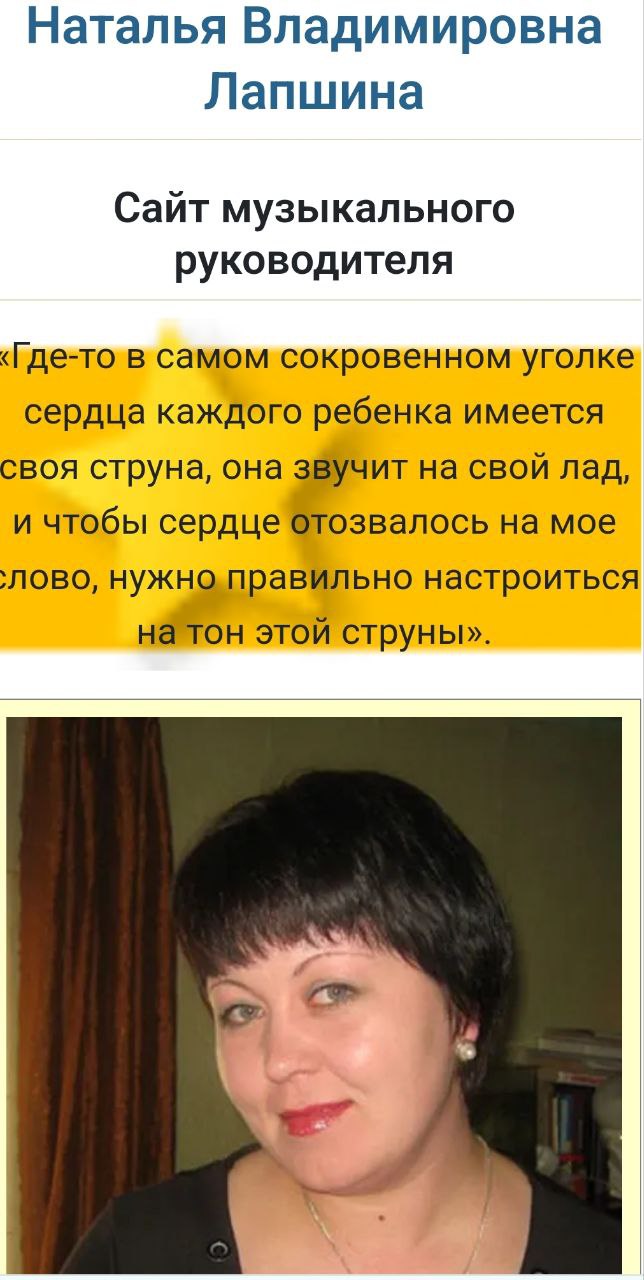 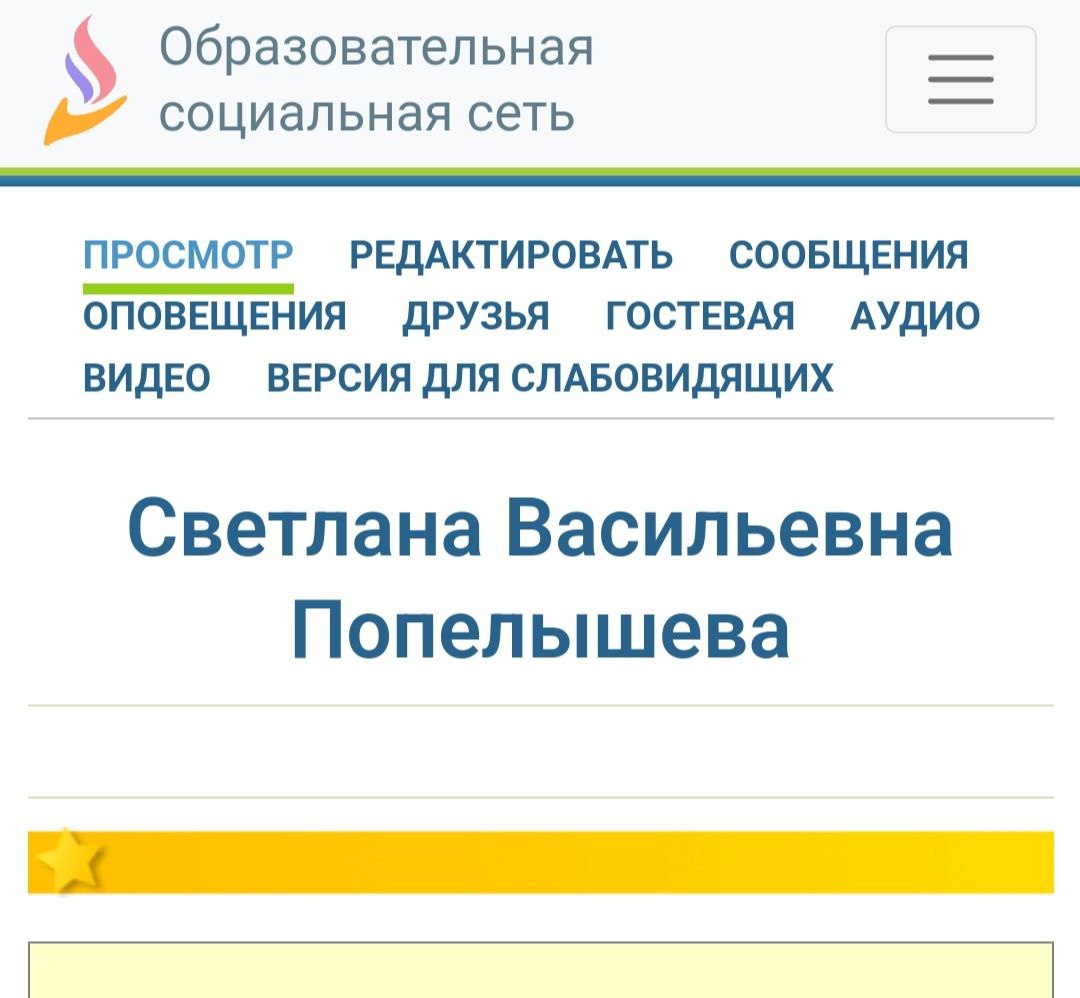 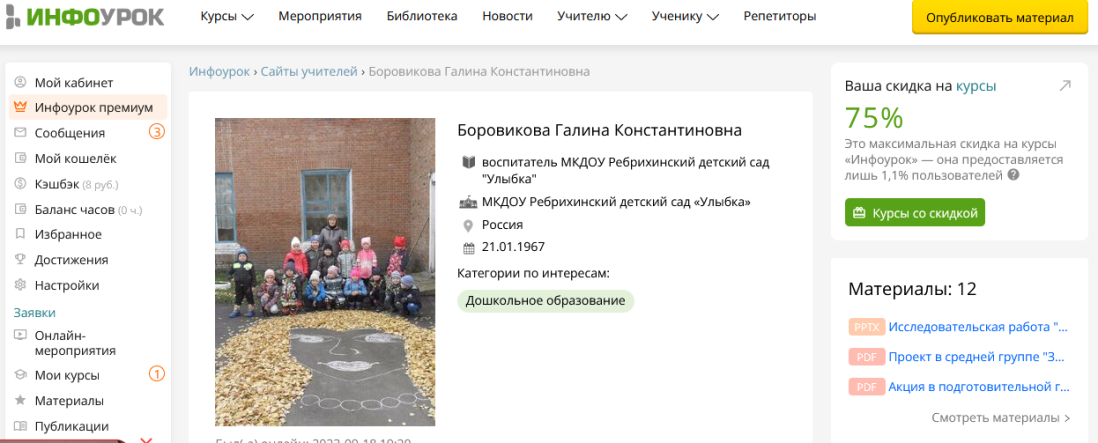 Повышение квалификации педагогов
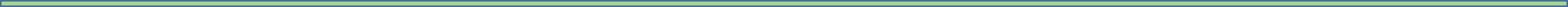 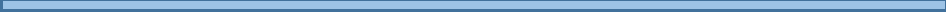 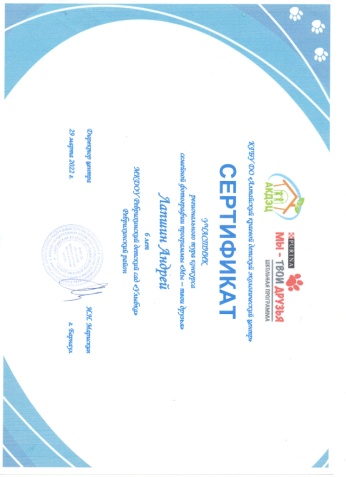 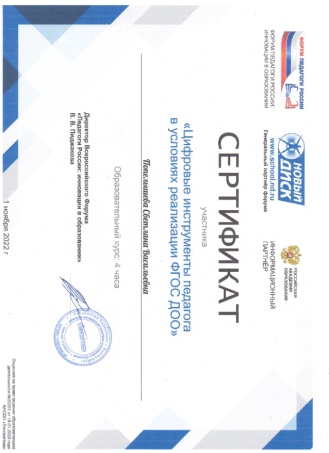 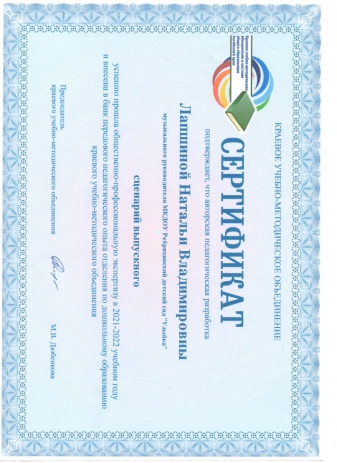 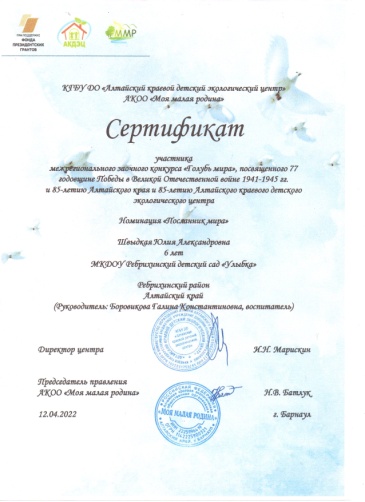 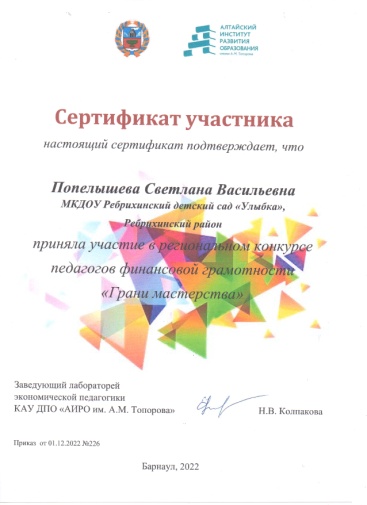 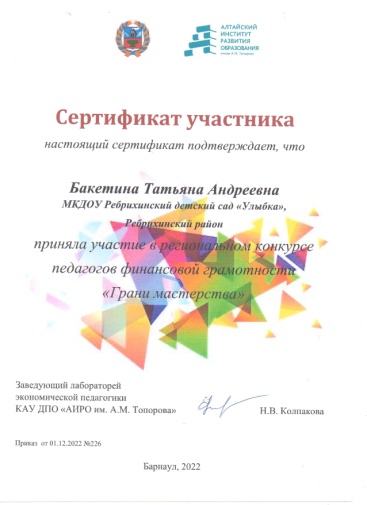 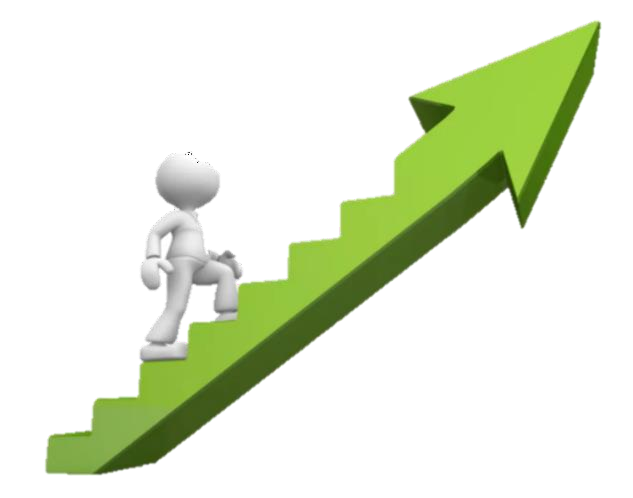 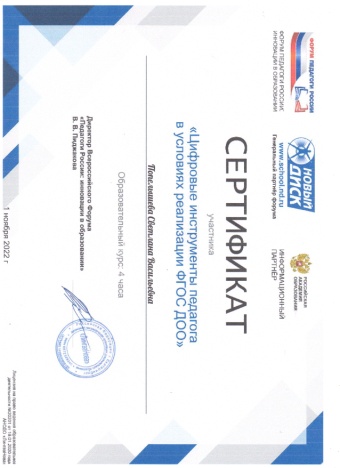 Достижения и результаты
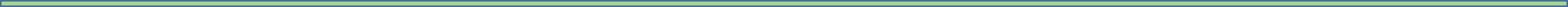 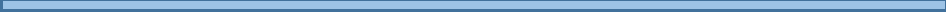 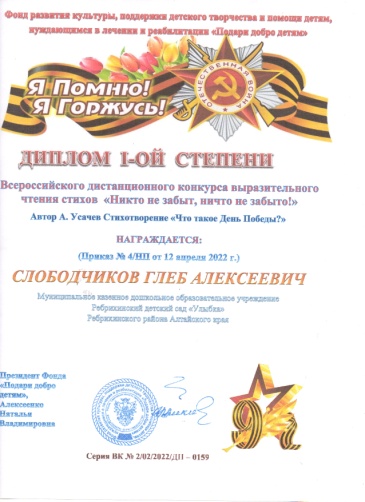 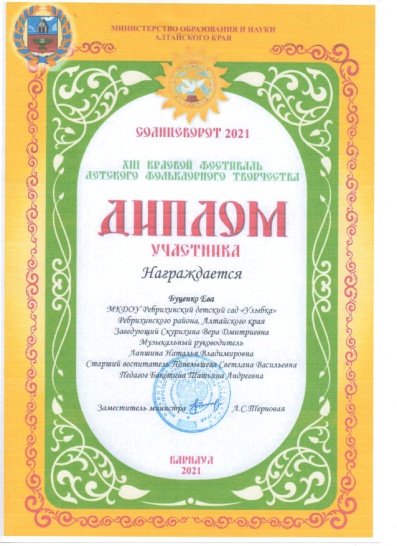 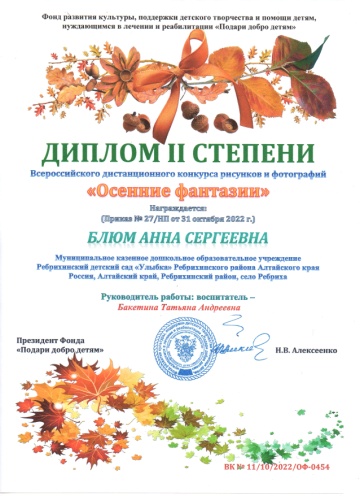 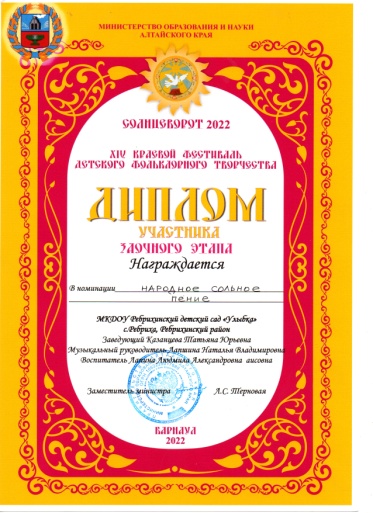 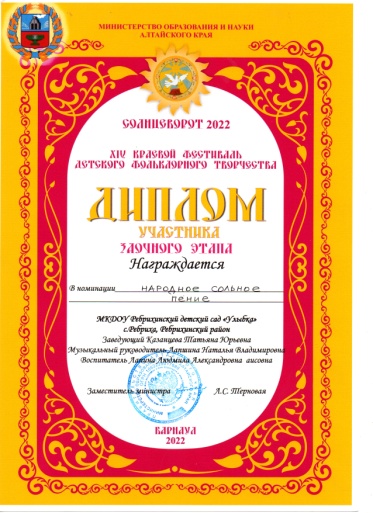 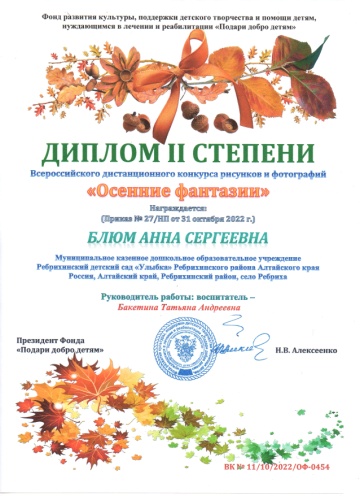 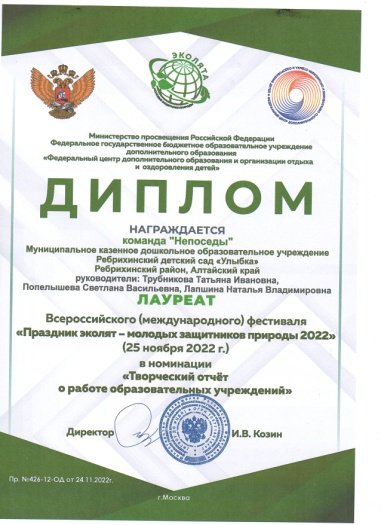 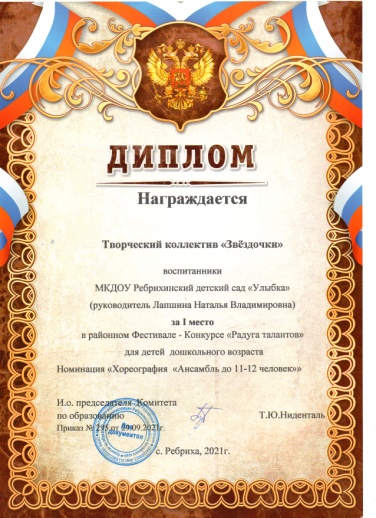 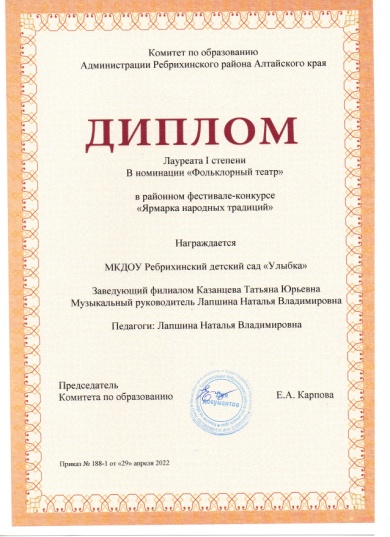 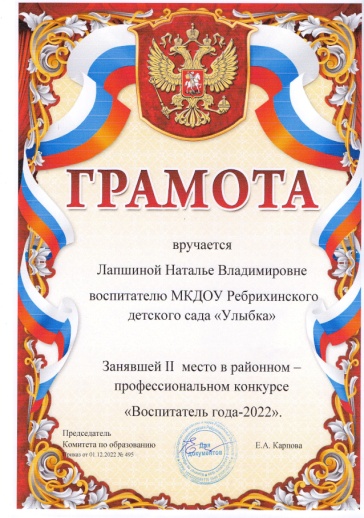 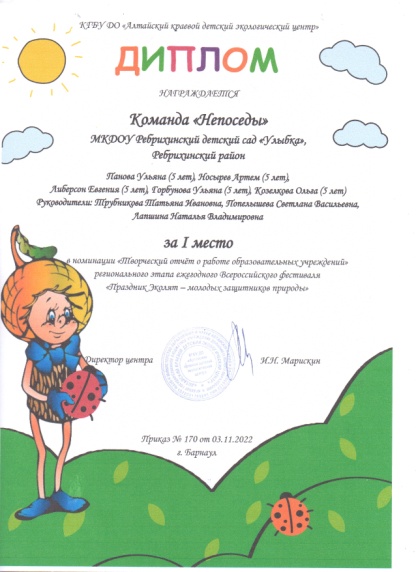 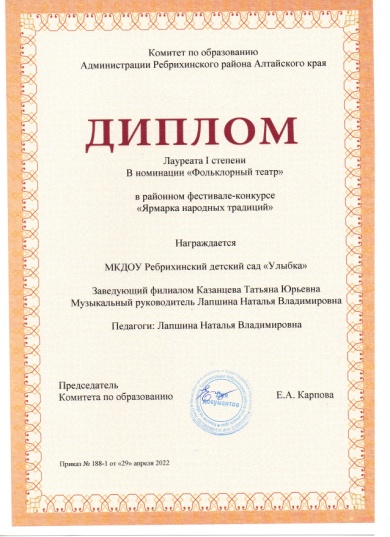 Воспитательно-образовательный процесс
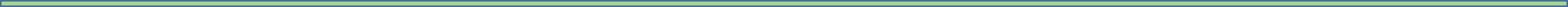 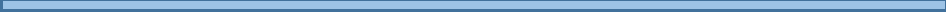 Проект  «Удивительный мир цифры»
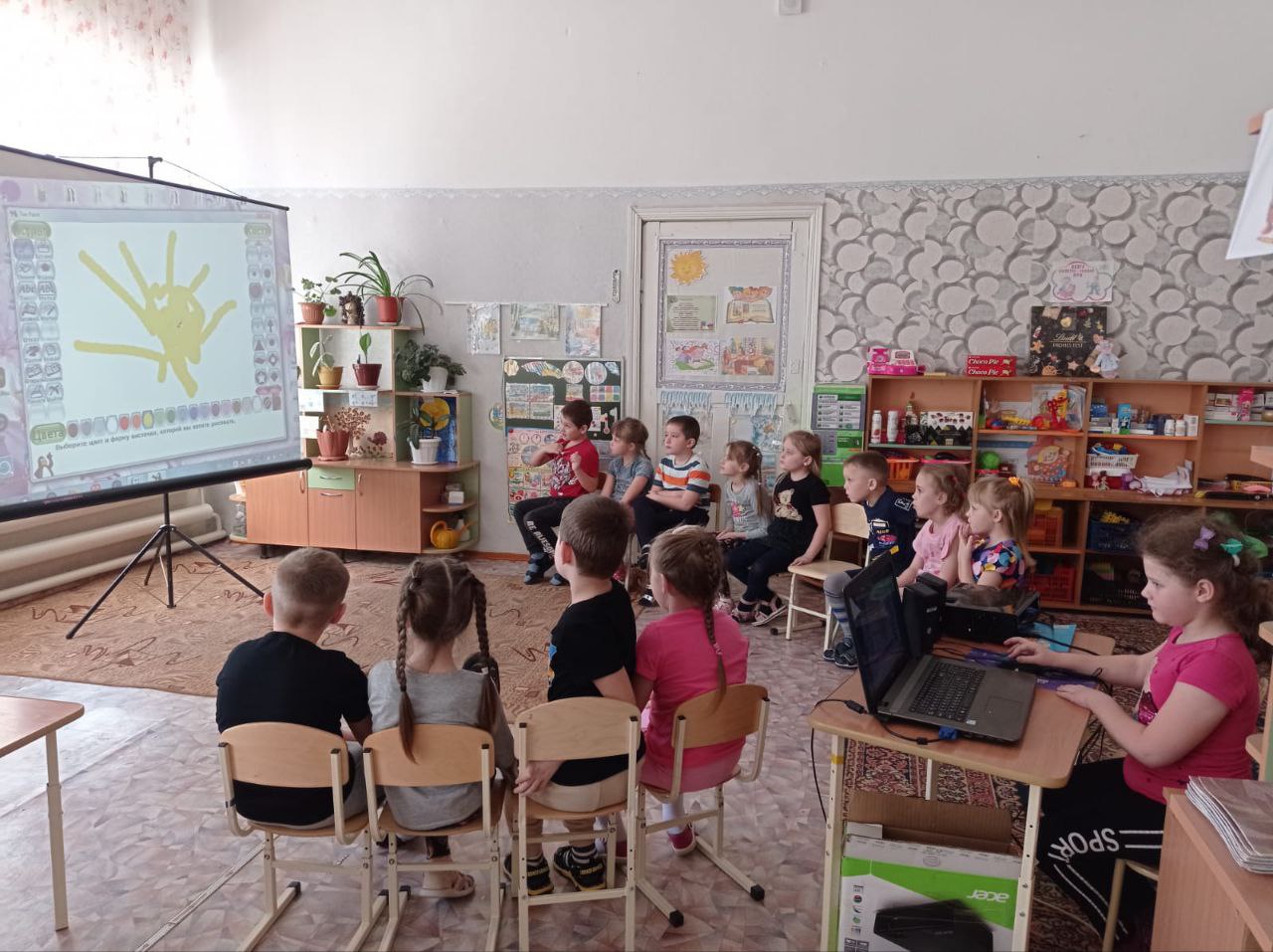 Игровой практикум «Поиграем с компьютером»
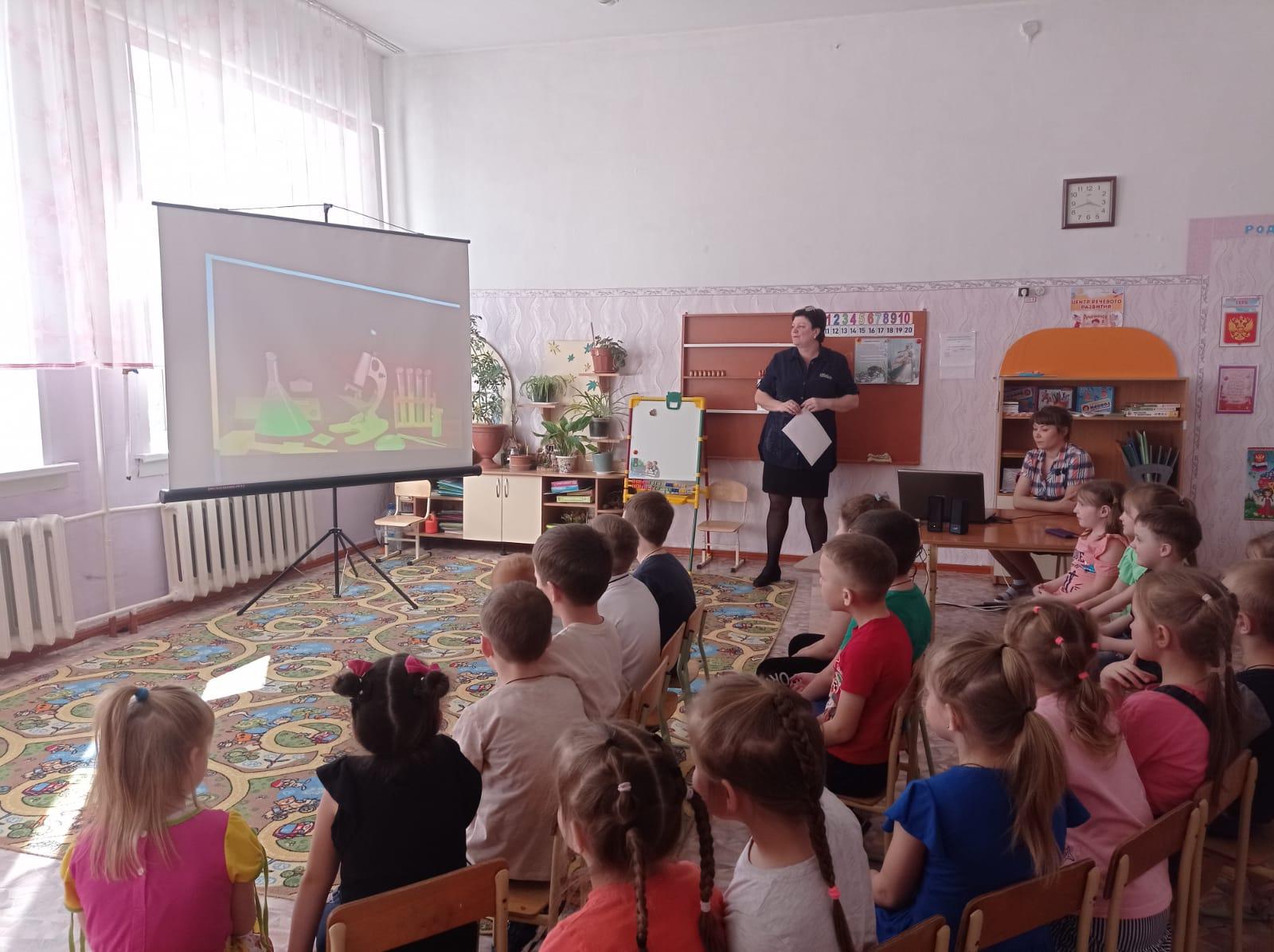 Развлечение «Компьютер  -помощник ученых»
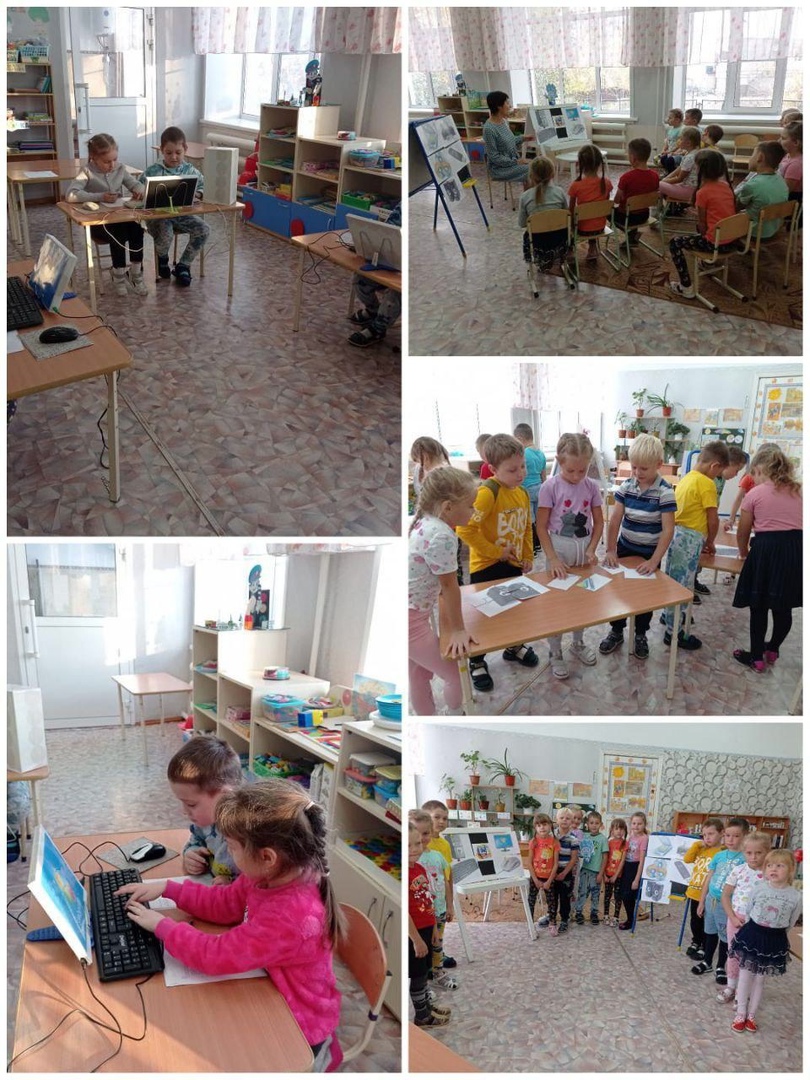 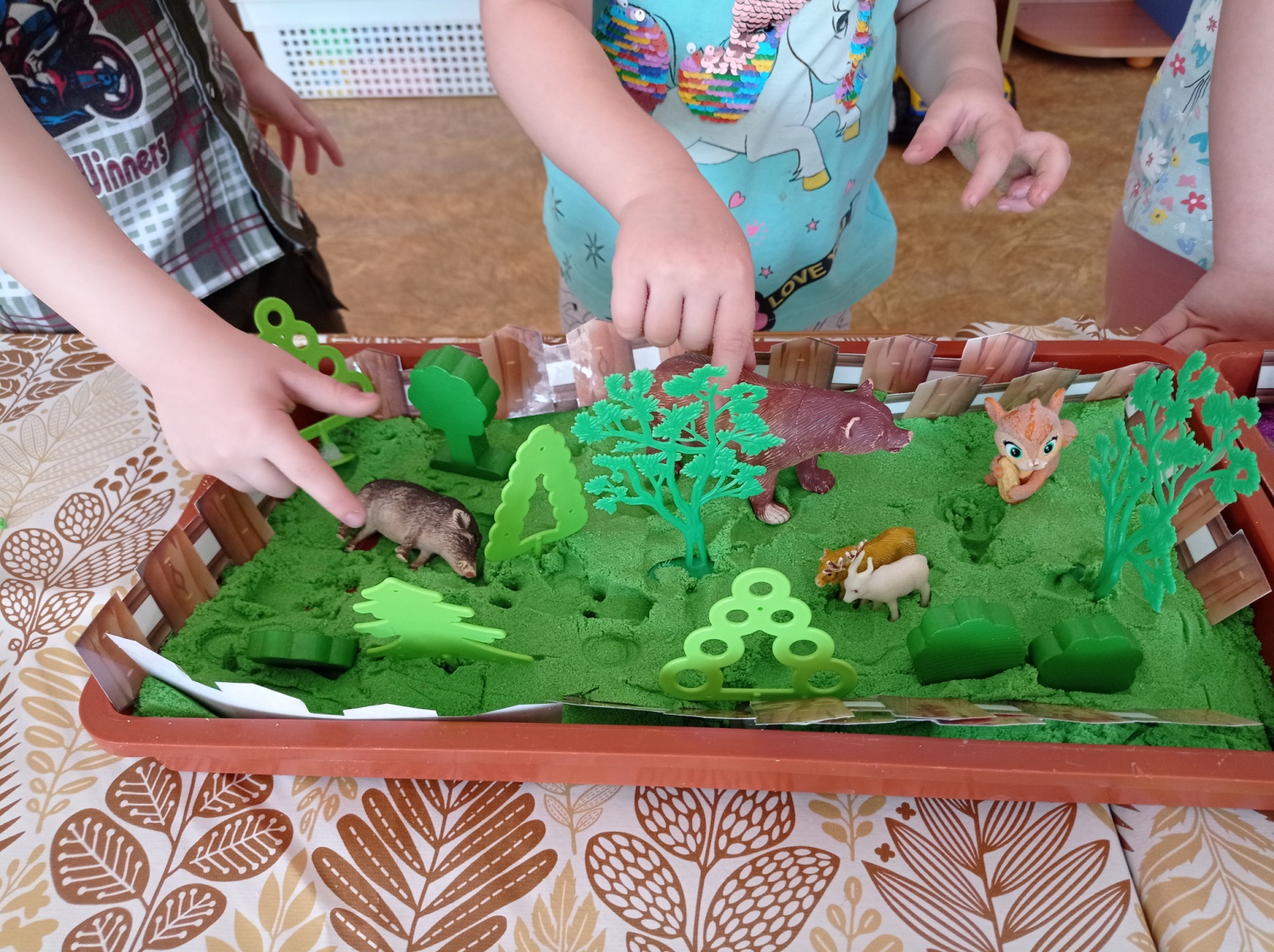 «Игра с музыкальными звуками»
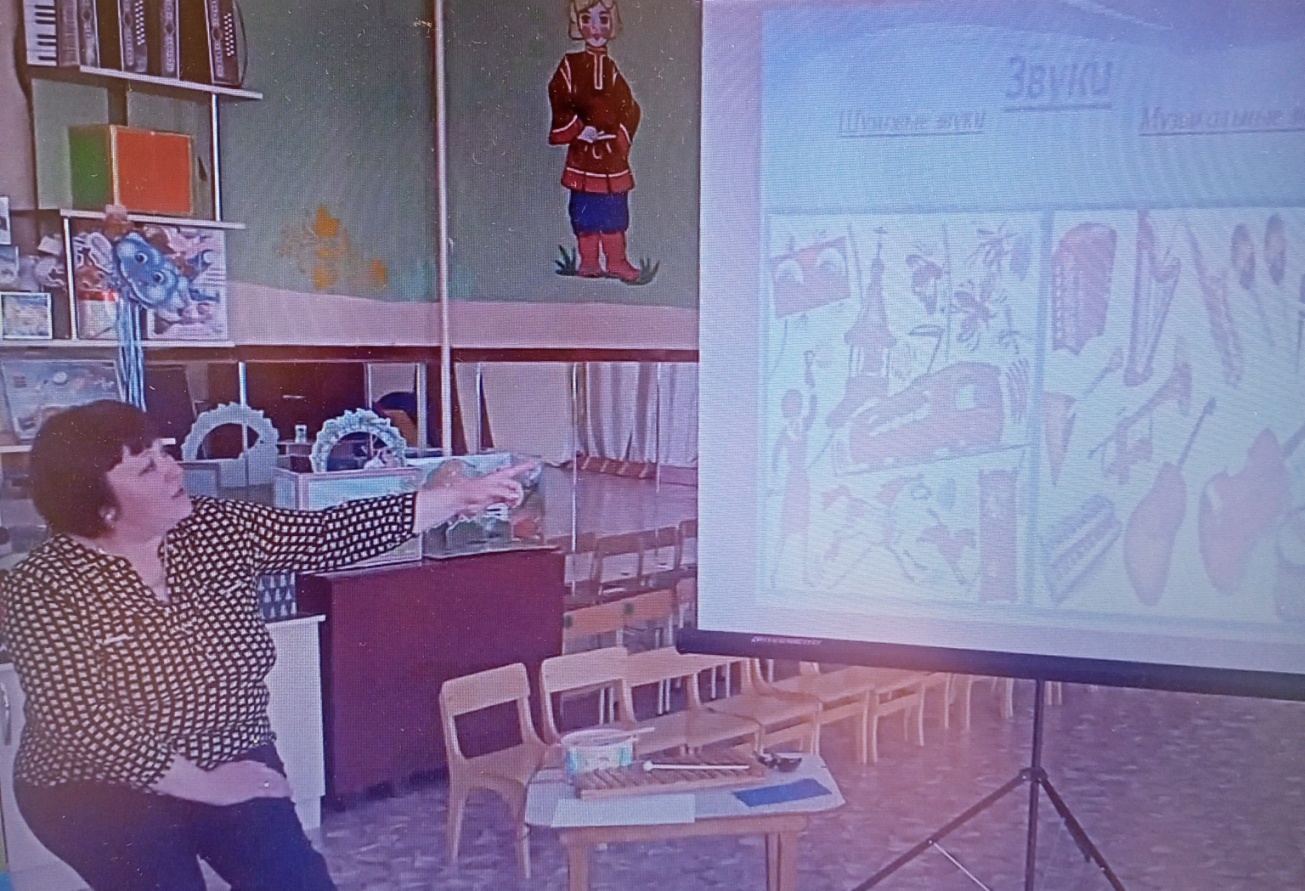 Игровое экспериментирование  с песком «Наш заповедник»
Взаимодействие с родителями
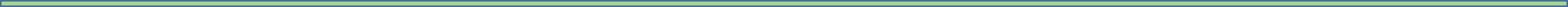 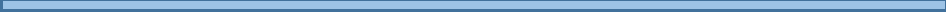 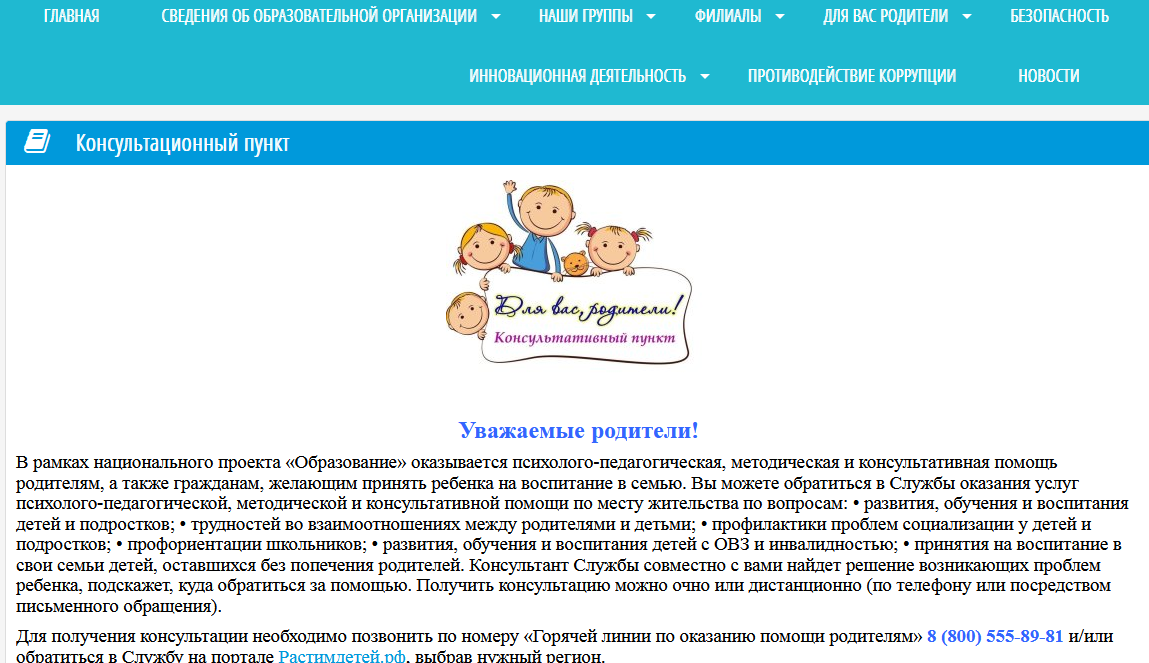 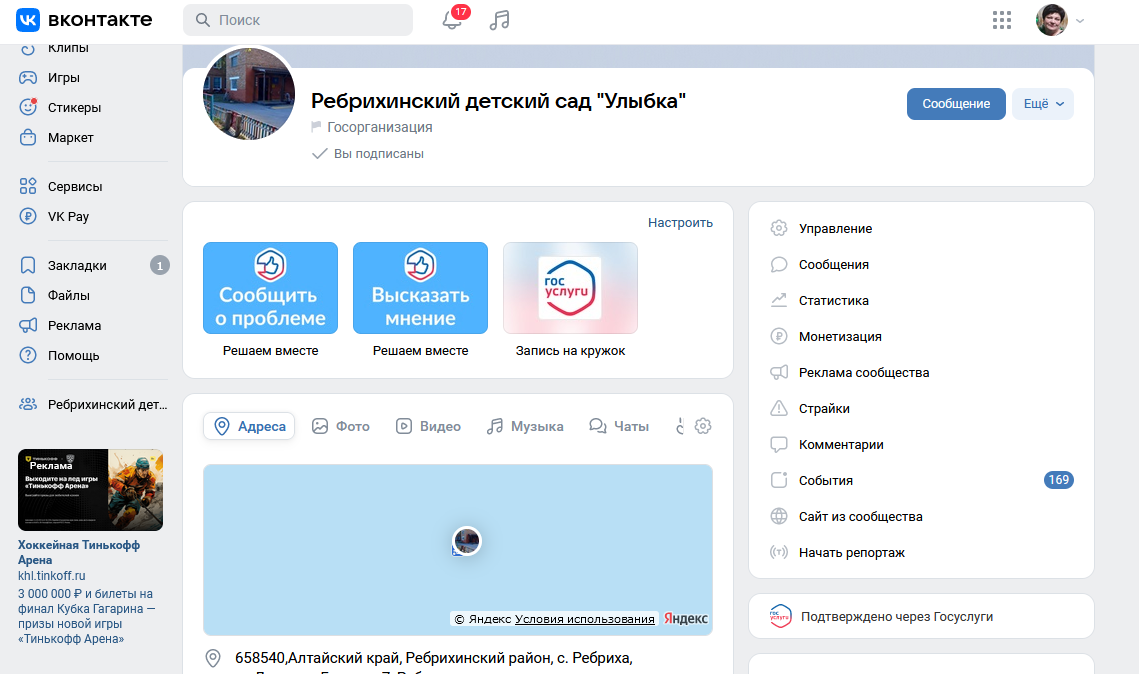 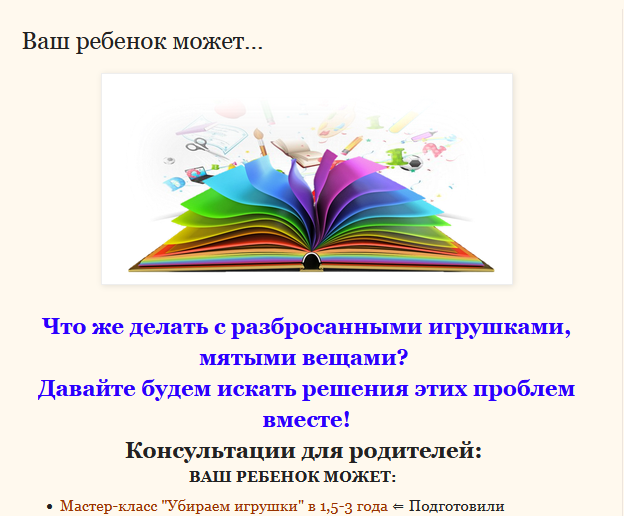 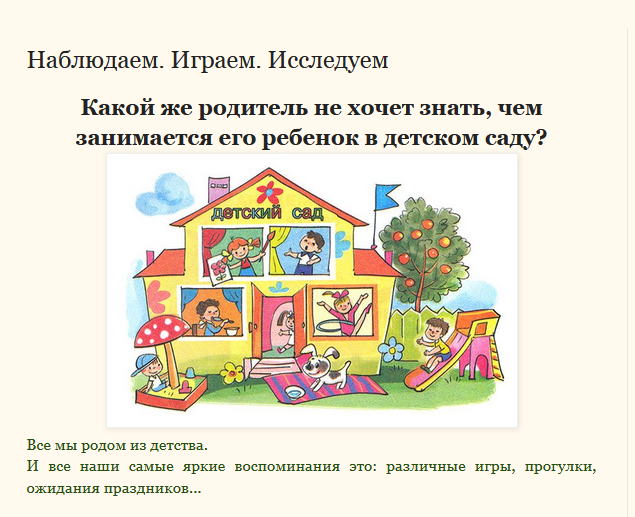 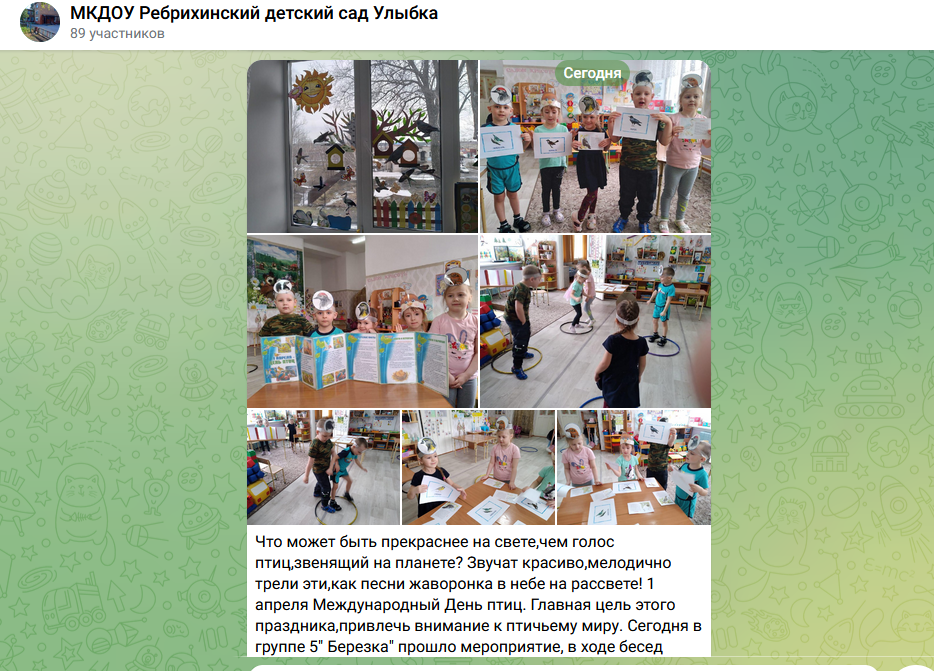 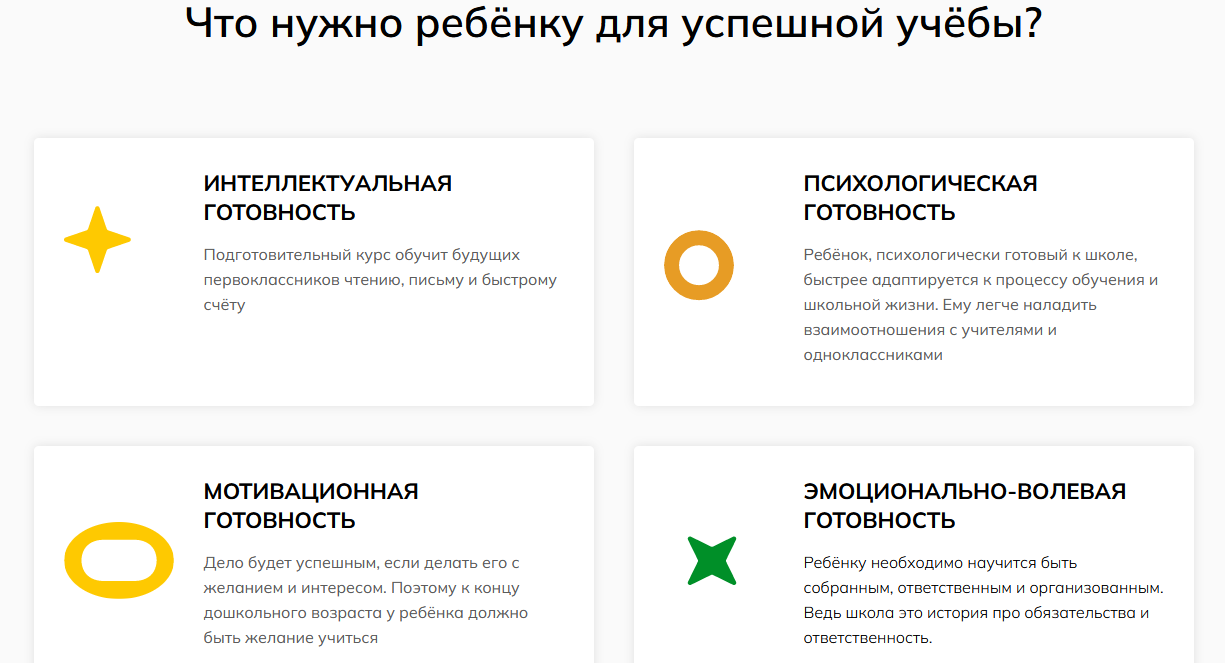 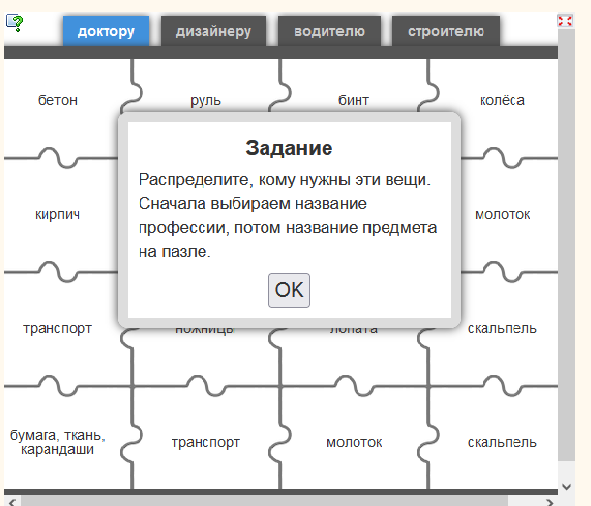 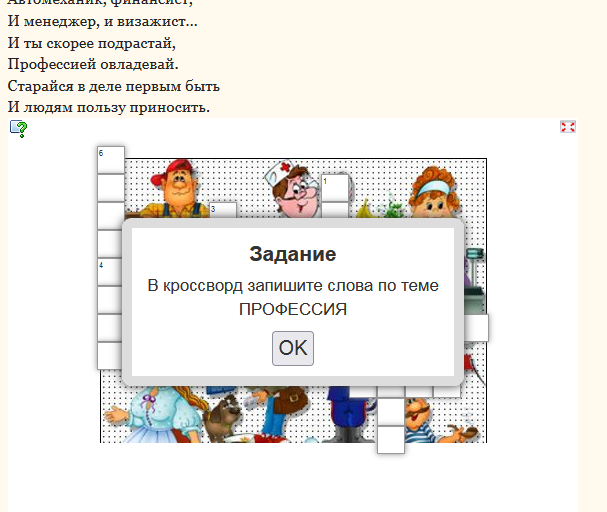 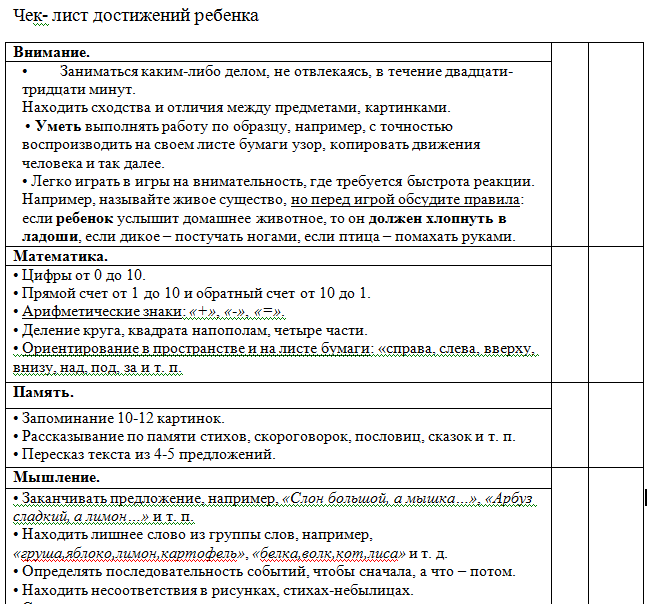 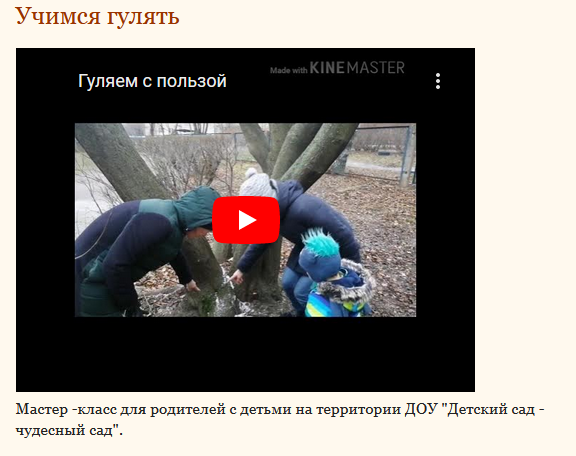 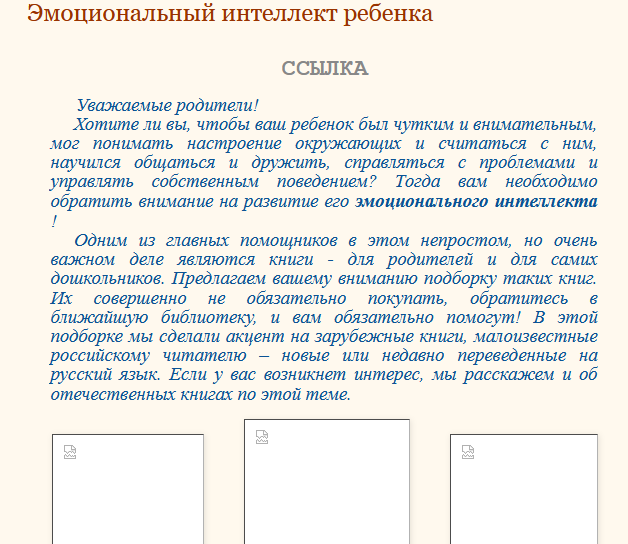 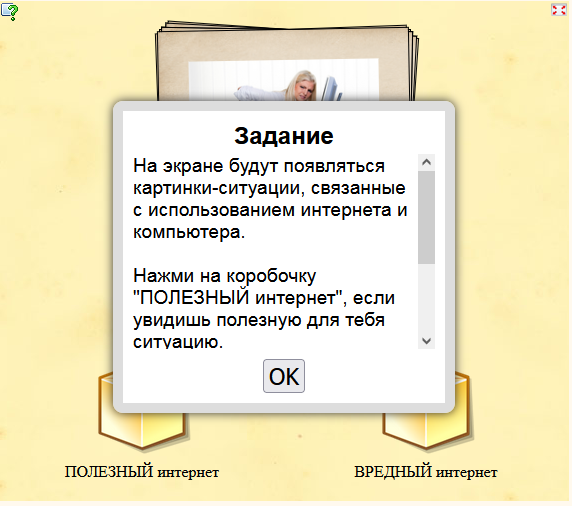 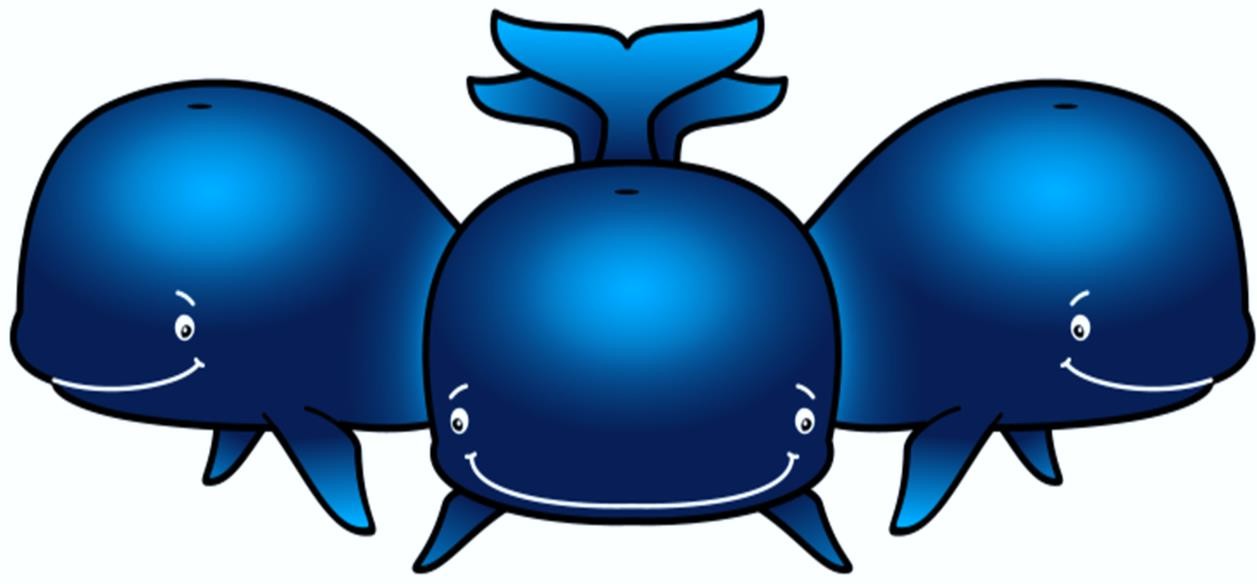 Мотивация педагогических
кадров
Открытый диалог
и
взаимопонимание
Инициатива всех участников
(педагогов,
воспитанников родителей)
МКДОУ Ребрихинский д/с «Улыбка»
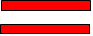 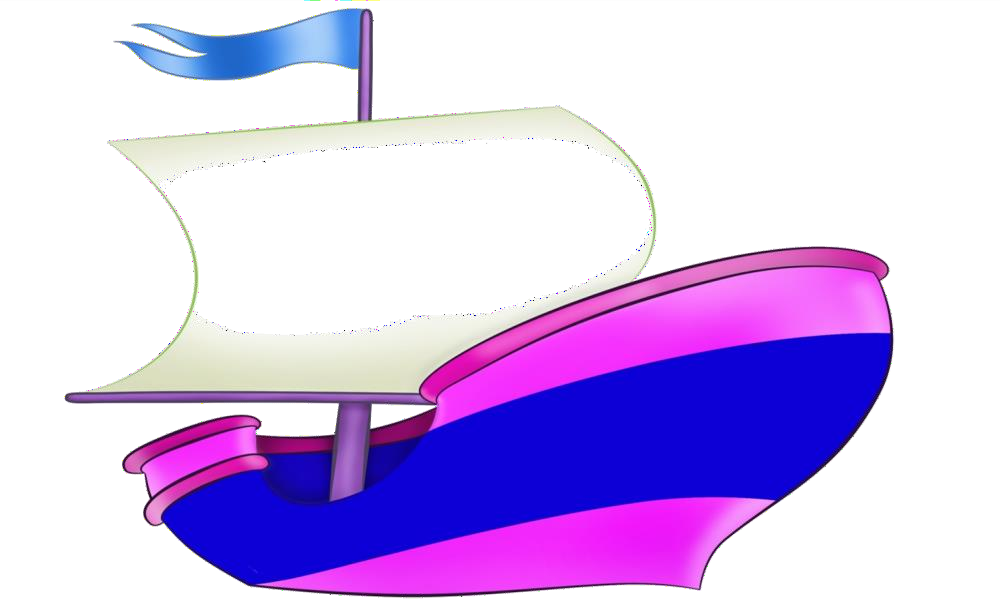 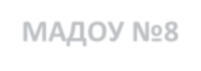 УСПЕХ
НАЧИНАЕТСЯ ЗДЕСЬ
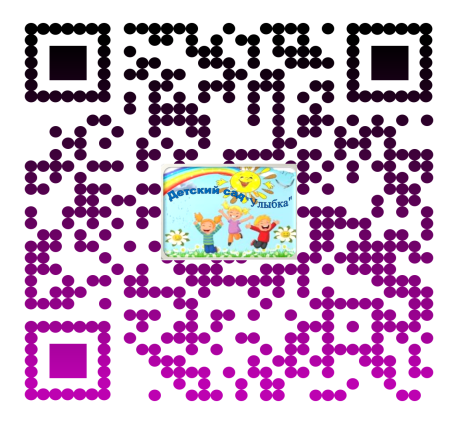 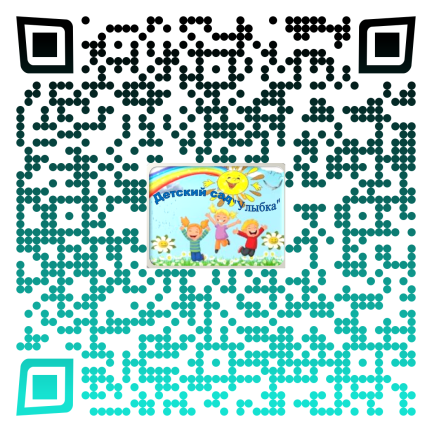 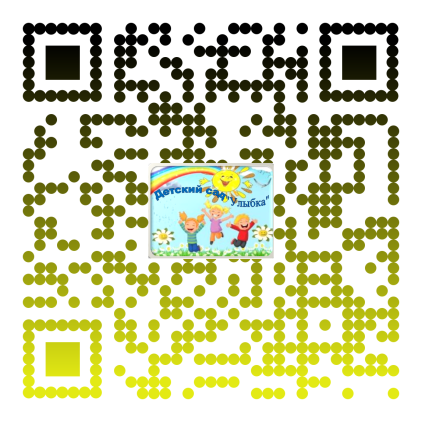